وزارة المعارف
מערכת שידורים לאומיתمنظومة البثّ الوطنيّة
الحرارة والمحافظة على الاتزان البدنيטמפרטורה ושמירה על הומאוסטזיס
فرع البيولوجيا 
الصف العاشر-الثاني عشر
تحضير:נעמי רייבשטיין
ترجمة: لينا بدير + ثروت حرزالله
تقديم:د. سهير ريحاني بشارات
ماذا سنتعلم في هذا الدرس ؟؟
طرق نقل الحرارة بين الجسم والمحيط.
 آليات تنظيم درجة حرارة الجسم.
 ملائمات الكائنات الحية لمواطن مختلفة من حيث درجة الحرارة.
ممتاز، نفس درجة حرارة الامس، أدخل!
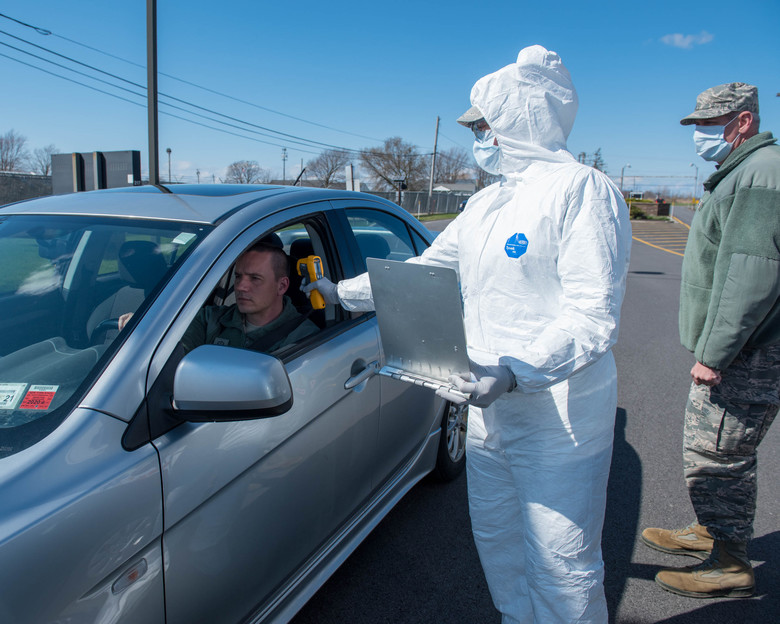 كيف يفعل ذلك ؟
[Speaker Notes: לכל מקום שאליו נגש בימים אלה, זה כבר חמישה חודשים, ימדדו לנו את הטמפרטורה. מה שמעניין הוא שערך זה, אם הכל בסדר, נשאר יציב מיום ליום. 
איך זה קורה?]
الحرارة والكائن الحي
تتأثر درجة حرارة جسم الكائنات الحية من ...
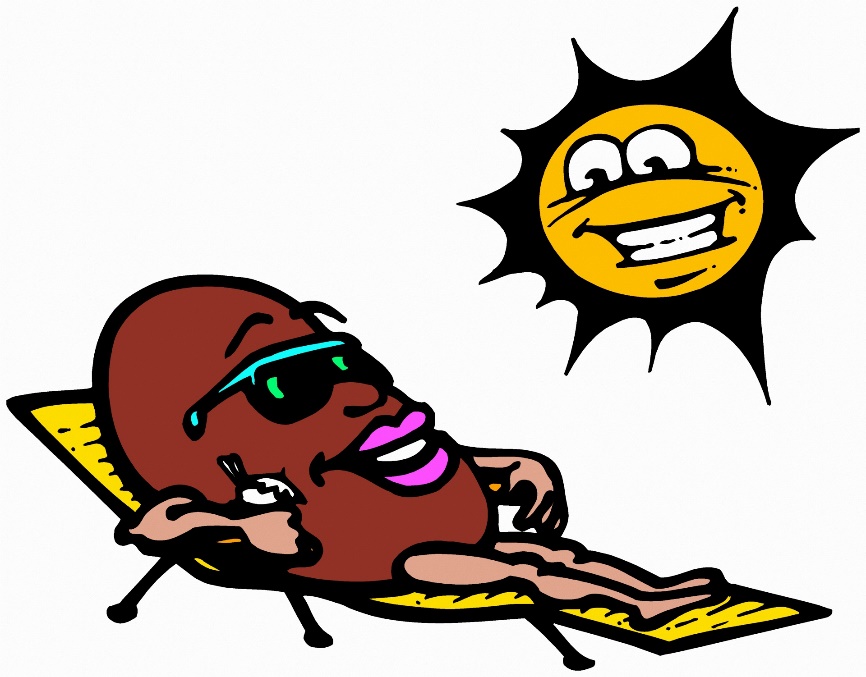 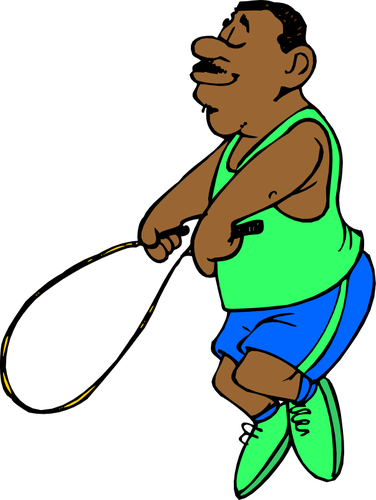 درجة حرارة المحيط
الحرارة الناتجة من عمليات الأيض 
(حرارة أيضيه )
[Speaker Notes: שאלה מצוינת ולא מובנת מאליה. כי טמפרטורת הגוף מושפעת הן מטמפרטורת הסביבה והן מהחום המטבולי שנוצר בגוף. טמפרטורה היא מדד לאנרגית החום שבחומר/גוף. טמפרטורת הסביבה תלויה במקורות החום של הסביבה ובעיקר קרינת השמש.]
تنتج الحرارة من عمليات الايض
ترمز الدائرة في الرسم إلى خلية.
 تستوعب الخلية مواد من المحيط.
تستخدم هذه المواد في عمليات الايض (عمليات بناء وهدم).
    نتيجة لعمليات الايض ينتج :
مواد ناتجة وطاقة التي تستخدمها الخلية. 
نفايات ايضية وطاقة حرارية التي تنطلق الى المحيط.
تؤثر الطاقة الحرارية على درجة حرارة الجسم.
فيتامينات , معادن
ماء
مواد بنائية
عمليات الايض
طاقه حراريه
مواد ناتجة
طاقه
نفايات ايضيه
وتيره العمليات التي تحدث داخل جسم الكائن الحي تتعلق بحراره الجسم
اشعة تحت حمراء من الشمس
50% من اشعه الشمس
اهميه تنظيم حرارة الجسم
حرارة المحيط
وجود درجة حرارة مناسبة لحدوث العمليات الحياتية بالوتيرة المناسبة
حرارة الجسم
تؤثر
انتقال المواد بين الخلايا ومحيطها
فعاليات بروتينات (انزيمات)
تؤثر على-
تنفس خلوي
طاقة لفعاليات الخلية  (ATP)
حرارة ايضية
تصنيف الكائنات الحية حسب تنظيم حرارة جسمها
ثابتة درجه الحرارة הומאותרמיים
متغيّرة درجة الحرارة   פויקילותרמיים
يتم الحفاظ على درجة حرارة الجسم في مجال معين ويكون مصدر الحرارة الأساسي من الحرارة الايضية (الحرارة المنطلقة من عمليات الايض)
تتغير درجة حرارة الجسم مع التغيير في حرارة المحيط ومصدر الحرارة الأساسي خارجي.
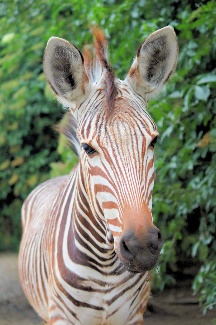 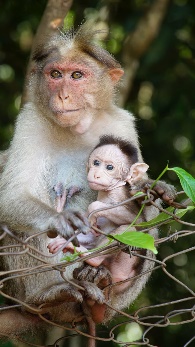 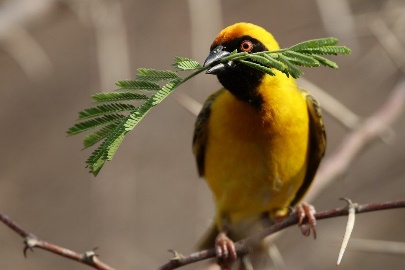 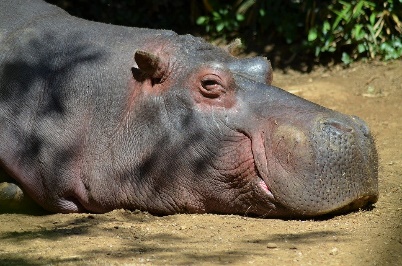 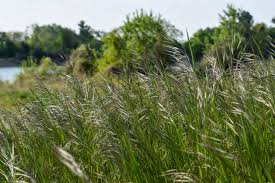 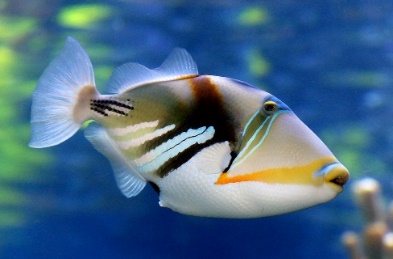 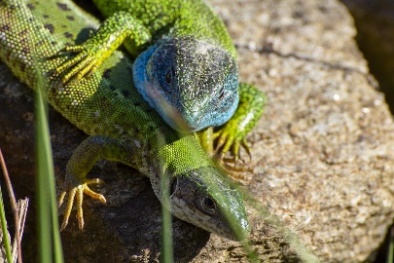 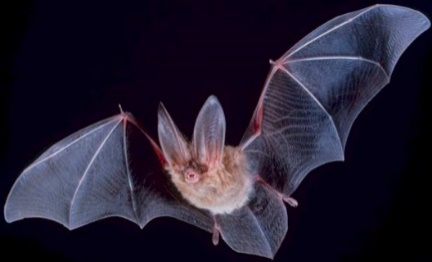 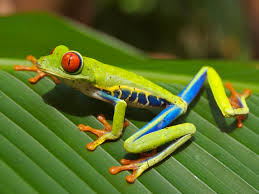 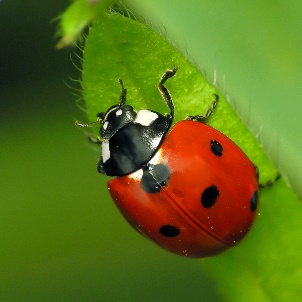 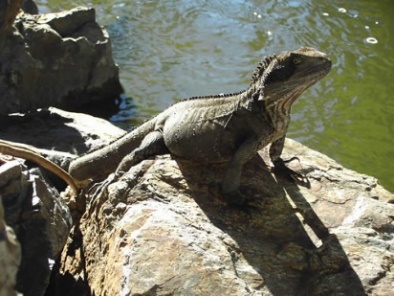 [Speaker Notes: לנושא זה יש שיעור נוסף]
تنظيم حرارة الجسم
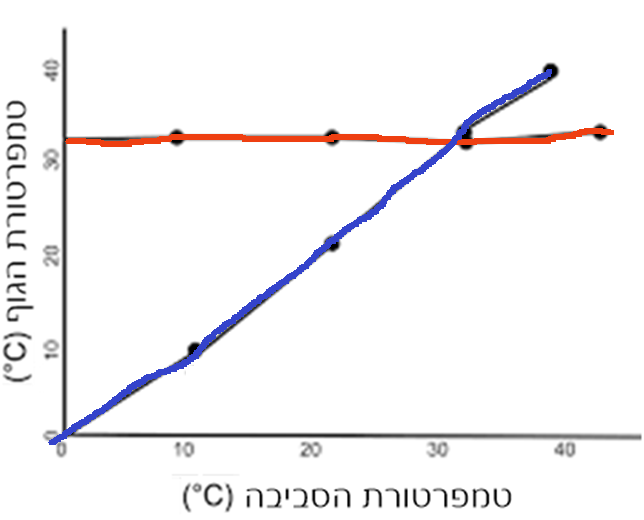 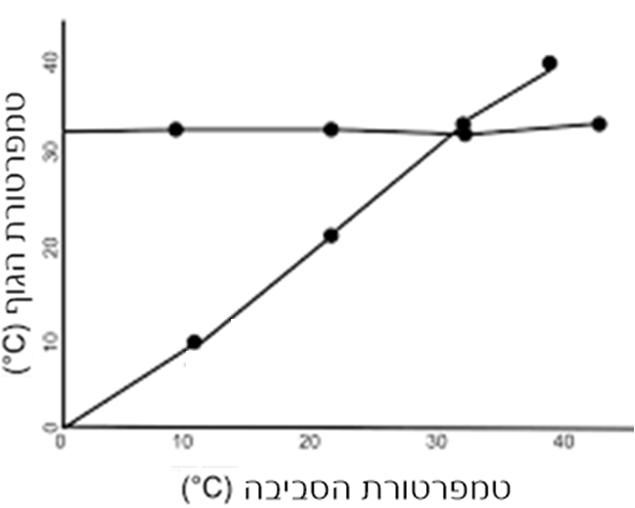 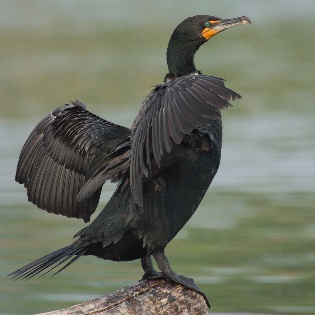 ثابتة درجه الحرارة : معظم الحرارة من مصدر داخلي.
تملك آليات للمحافظة على اتزان حراري للجسم .
افضليه هذه الكائنات انها فعالة كل ساعات النهار وطول السنه .
حرارة الجسم
متغيّرة درجه الحرارة: معظم الحرارة هو من مصدر خارجي. 
لا تملك آليات فسيولوجية لتنظيم درجة حرارة جسمها .
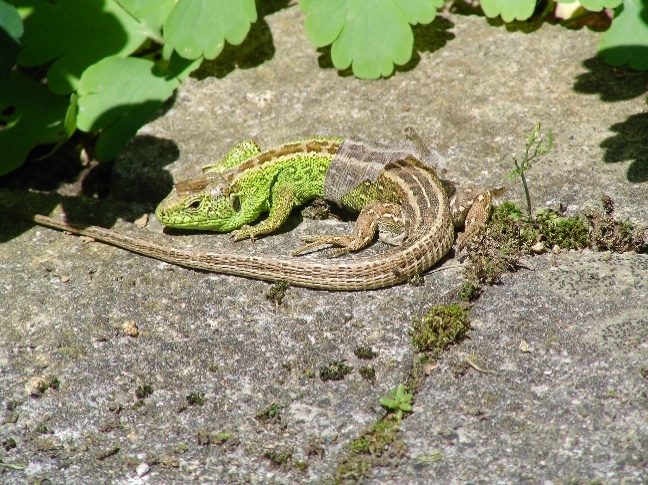 حرارة المحيط
العلاقة بين درجة حرارة المحيط والمعدل الأيضي عند كائن الحي
متغيّره درجة الحرارة : معدل ايضي منخفضه نسبياً لذلك تنتج حراره ايضيه منخفضه .
ثابتة درجه الحرارة : تحتاج كميات كبيرة نسبياً من الغذاء.
وتيرة ايض عند فأر
وتيرة ايض عند سحلية
لاحظ الفرق في الدرجات على المحور معدل ايضي .
 المعدل الايضي للكائنات ثابته الحرارة هي 10 اضعاف.
[Speaker Notes: להדגיש שכל האורגניזמים מייצרים חום  במטבוליזם. ההבדל הוא קצב המטבוליזם ומנגנונים לוויסות החום.]
طرق ملائمات الكائنات ثابته الحرارة لتنفيذ معدل ايضي مرتفع
نجاعة في إستغلال الاكسجين بالأنسجة
نجاعة في تزويد الاكسجين للأنسجة
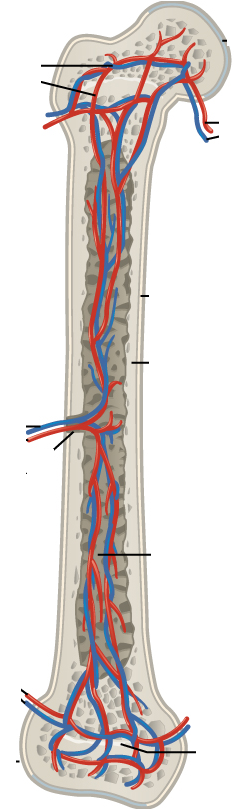 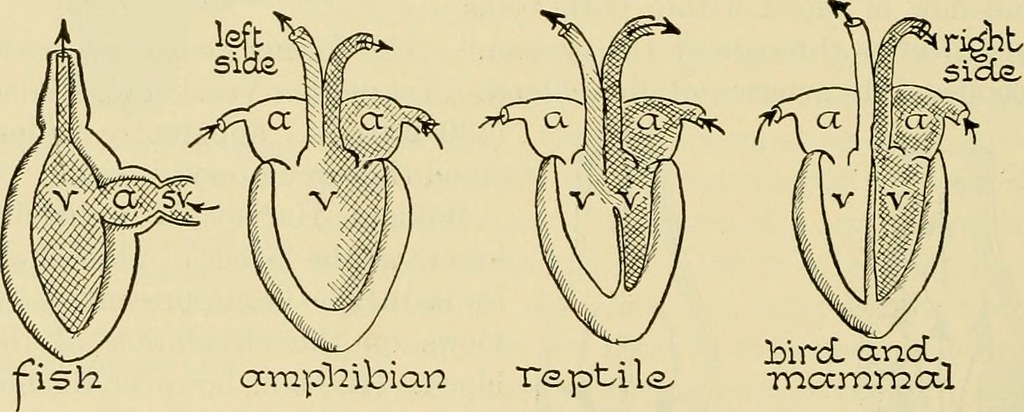 فصل تام بين القسم الايسر والايمن من القلب
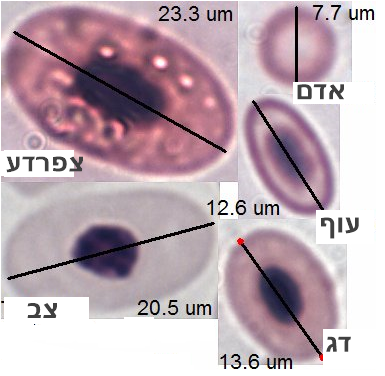 تزويد غني للدم للعظام
كبد
دماغ
كلية
قلب
فأر
سحلية
كريات الدم الحمراء عند الكائنات ثابته الحرارة صغيره
انتقال الحرارة بين الجسم والمحيط
انتقال الحرارة بين الجسم والمحيط
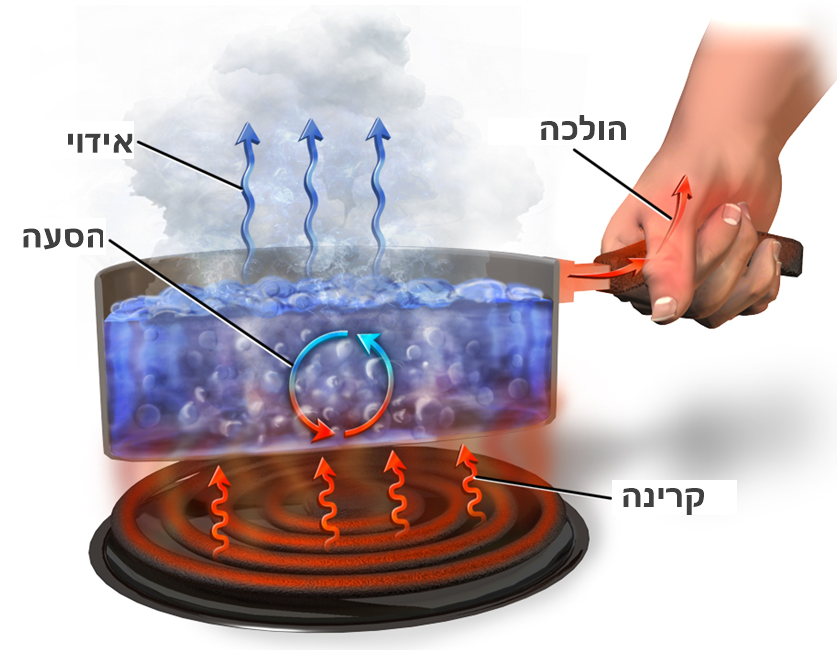 توصيل حراري
تبخر
النقل  الحراري بواسطه الماء
اشعه
מעבר חום על ידי זרם של אוויר או מים
[Speaker Notes: קרינה אינפרה אדומה
הולכה מעבר חום בין גופים הנמצאים במגע על פי מפל הטמפרטורות
הסעה על ידי זרם מים או אוויר (רוח)
אידוי – כאשר מים מתאדים מעל פני השטח של גוף, הגוף מתקרר]
انتقال الحرارة بين الجسم والمحيط
الأشعة - الأشعة تحت الحمراء.
التوصيل الحراري  - انتقال الحرارة بين الأجسام الموجودة بتلامس مع المحيط ، وفقًا لمنحدر  درجة الحرارة.
النقل الحراري - نقل الحرارة بواسطة تيار من الهواء أو الماء.
التبخر - تبخر الماء
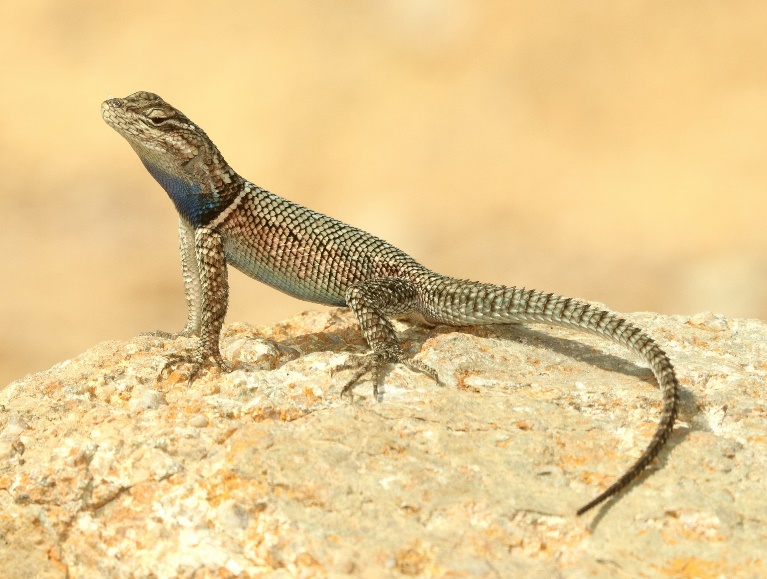 عند الكائنات متغيّره الحرارة جميع الطرق لتنظيم حراره جسمها هي طرق غير نشطة  (דרכים פסיביות) + طرق سلوكيه
اما عند الكائنات ثابتة الحرارة تنظيم حرارة جسمها يكون بشكل نشط :

1- آليات تنظيم انتقال الحرارة بين الجسم والمحيط.
2-آليات فقدان الحرارة: اللهاث أو التعرق.
3- آليات تنظيم معدل إنتاج الحرارة
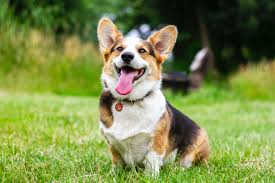 تصنيف الملائمات والآليات لتنظيم درجة حرارة الجسم
فسيولوجية/  بيوكيماوية
سلوكيه
مبنوية
العلاقة بين النسبه بين مساحة السطح والحجم وبين انتقال الحرارة بين الجسم والمحيط
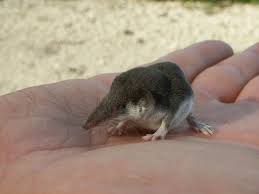 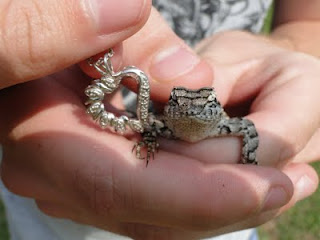 هذه سحليه صغيره وهي من الكائنات متغيّرة الحرارة.
هذا هو الخطاف  חדף
هل من الممكن أن تكون الثدييات بهذا الحجم الصغير؟
يصل طول جسمه - بدون الذيل - إلى 6.5 سم ، وذيله دائري يصل طوله إلى 5.5 سم. يزن حوالي سبعة غرامات فقط.
[Speaker Notes: אצל הלטאה הגודל הקטן הוא יתרון: המטבוליזם שלה נמוך, כלומר, נוצר מעט חום מטבולי ולכן היא תלוי בטמפרטורת הסביבה. בגלל ששטח הפנים שלה גדול יחסית לנפח, היא קולטת חום במהירות ומוכנה לפעילות. 
מדוע מפתיע אותנו יש הומאותרמיים בגודל הזה?]
العلاقة بين كتلة الجسم ومعدل الأيض الأساسي حسب وحدة كتلة كائنات ثابتة الحرارة
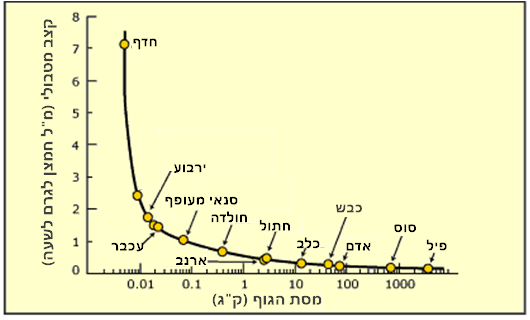 معدل الايض
كلما كانت النسبة بين مساحة السطح والحجم أكبر، يكون انتاج الحرارة في الجسم اقل وانتقال الحرارة من الجسم إلى المحيط يكون أكبر.
انتبهوا:
 وحدة قياس عمليات الأيض هي استهلاك الأكسجين لوحدة كتله الجسم في الساعة.
كتلة الجسم  كغم
أعلى معدل ايضي في عالم الحيوان !!
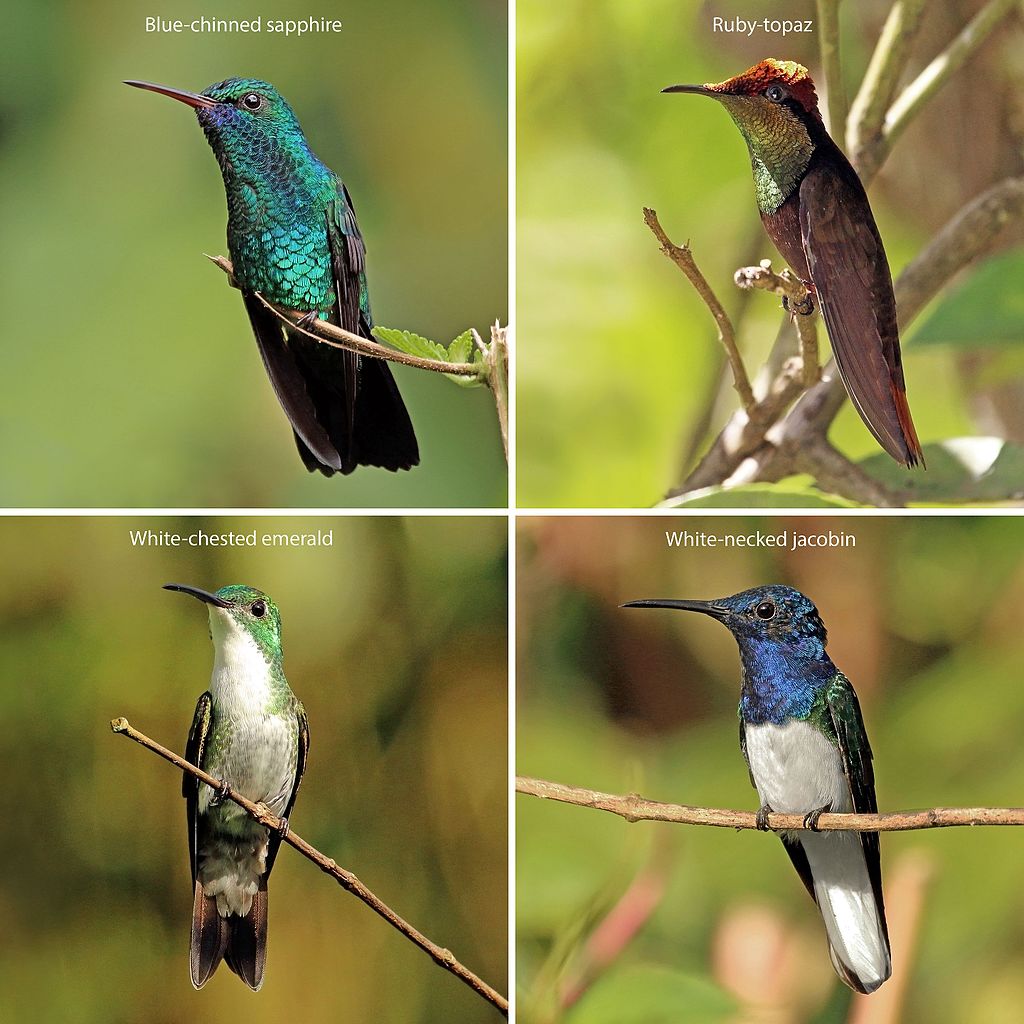 حجم الطائر الطنان (كوليبري) 7.5-13 سم ويزن 2-6 غرام (حسب الجنس). 
 ترفرف أجنحته 60-80 مرّة في الثانية الواحدة. 
المعدل الأيضي لطائر الطنان هو 100 مرّة أسرع منه عند الفيل.
حجم جسم الخطاف (الزبابة) والطائر الطنان مشابه. لكن  معدل الايضي لطير الطنان أسرع من الزبابة. حاولوا ان تجدوا تفسير لهذا الاختلاف.
تغيير سلوكي للنسبة بين مساحة السطح والحجم
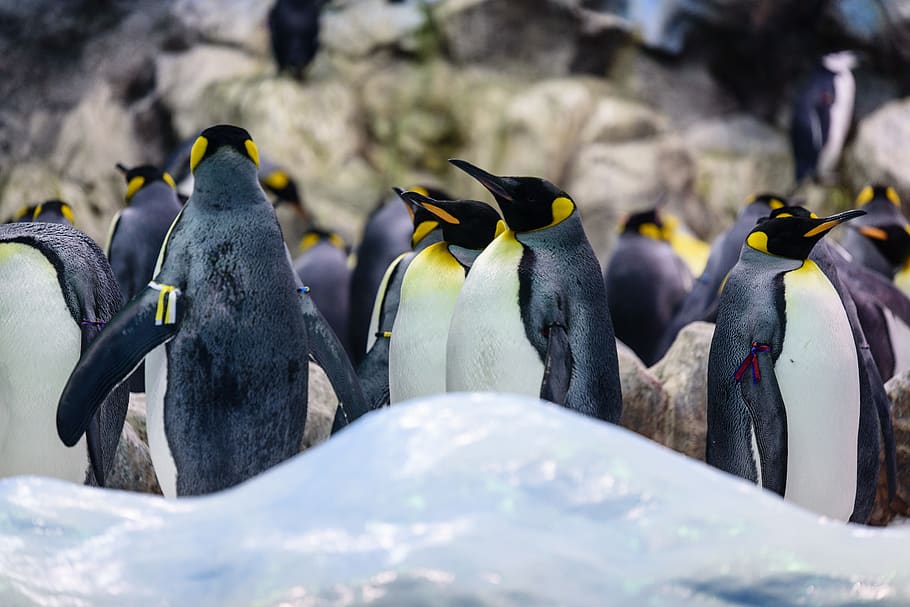 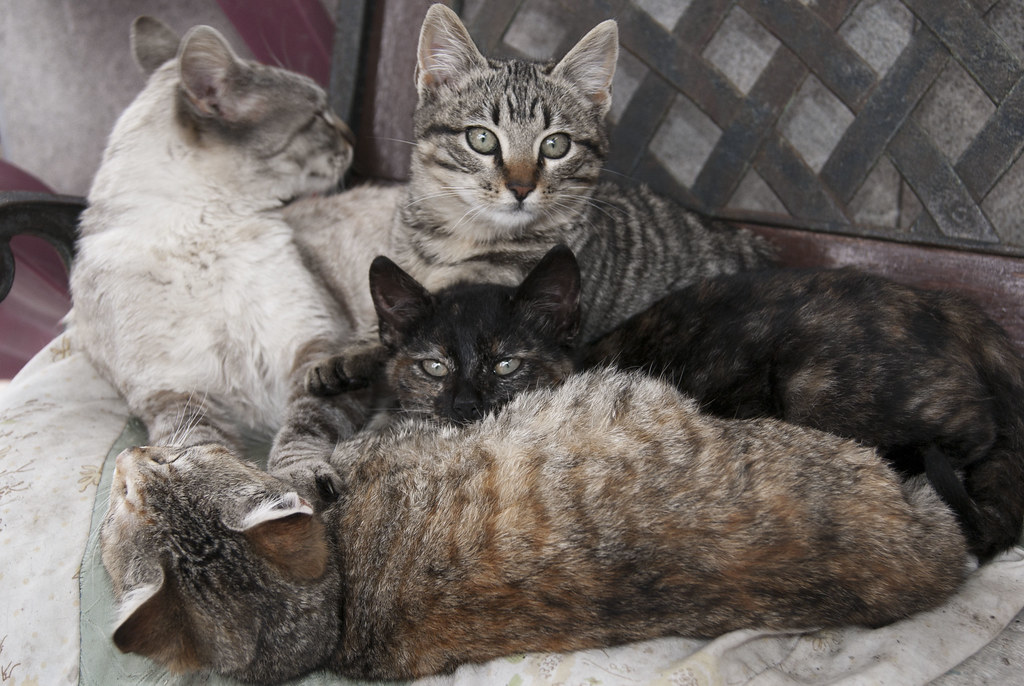 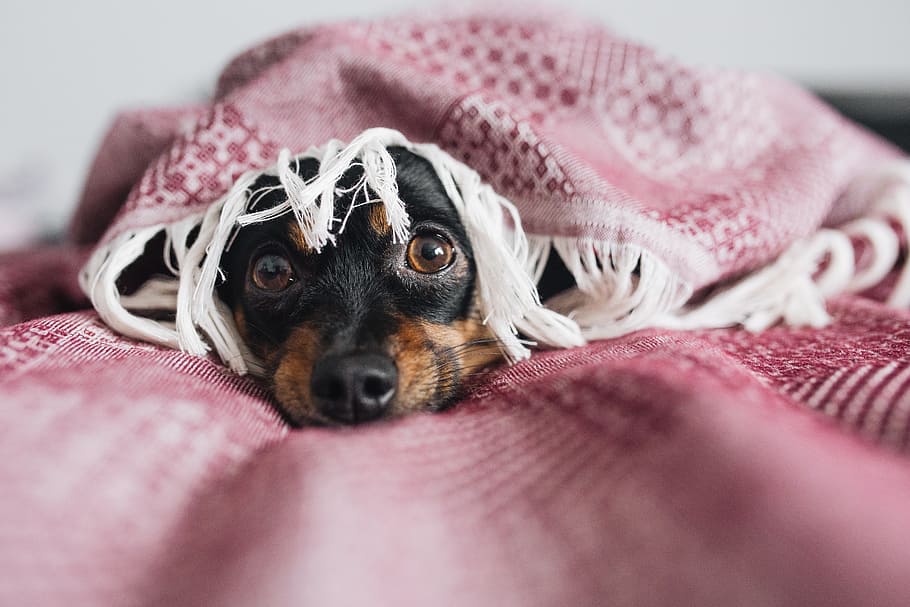 تداخل
تزاحم
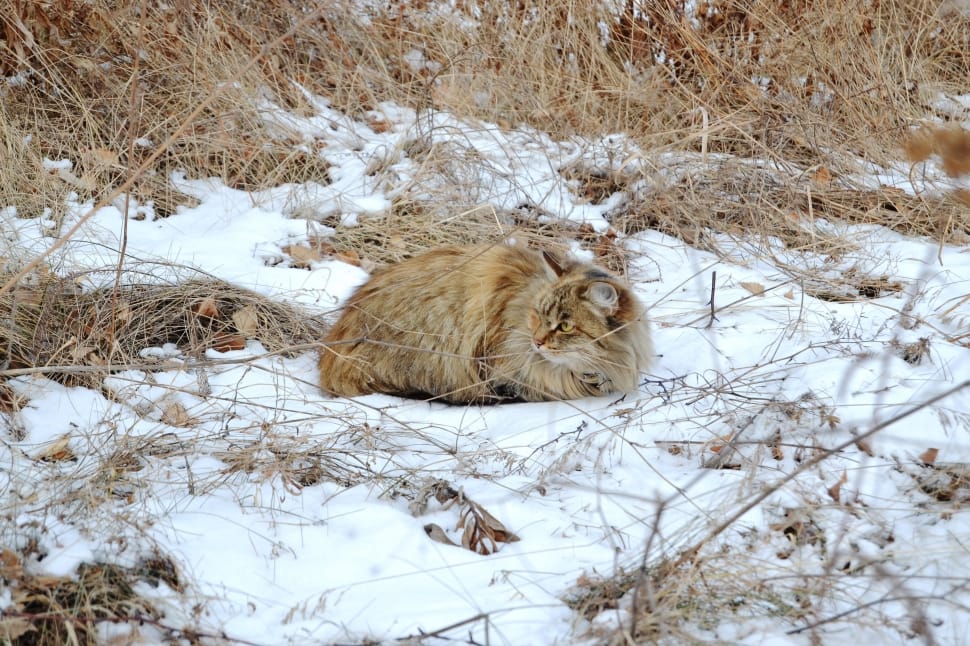 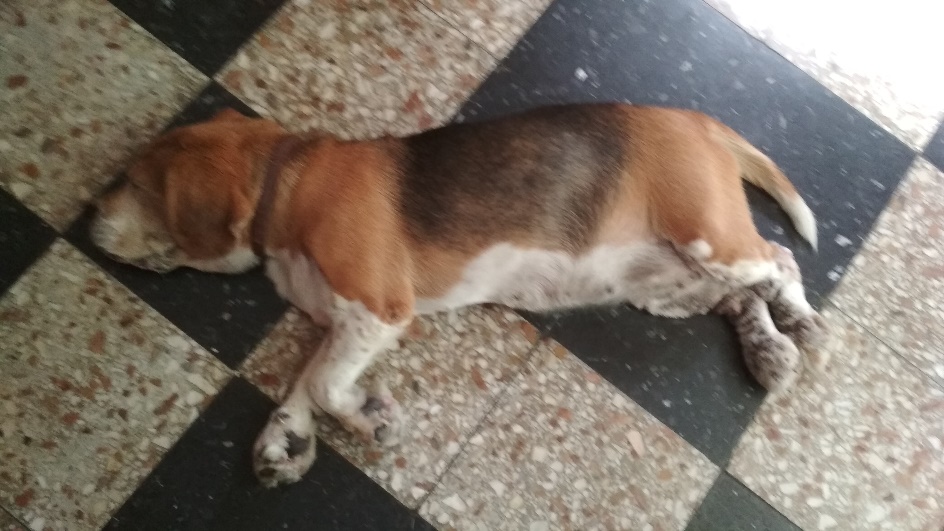 تكوُّر \ تسطح
הצטופפות
حجم الجسم والموطن
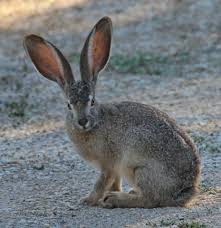 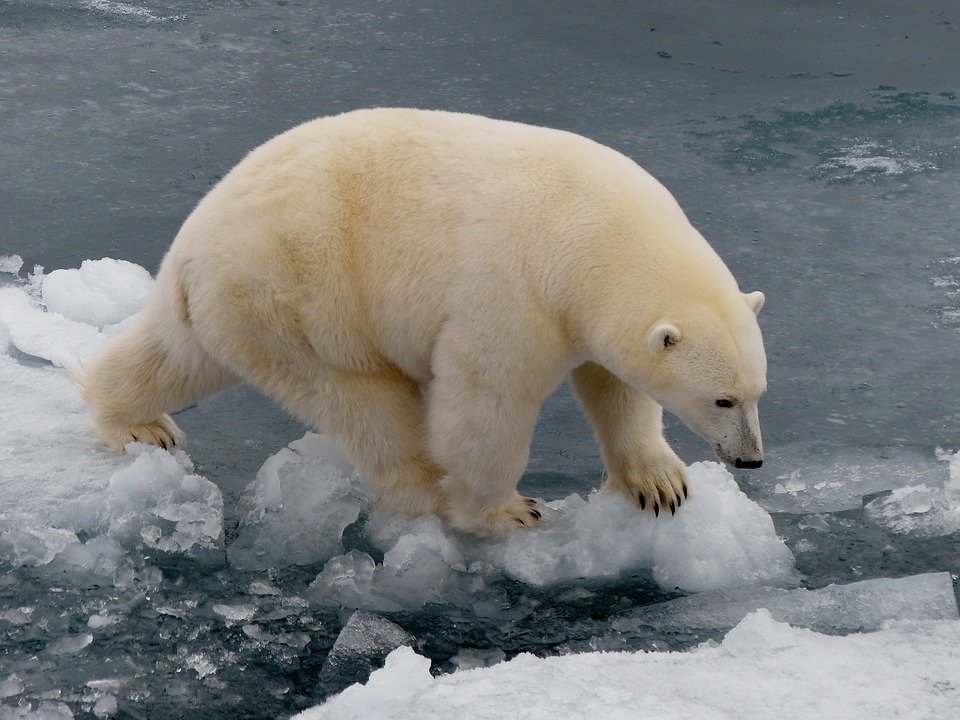 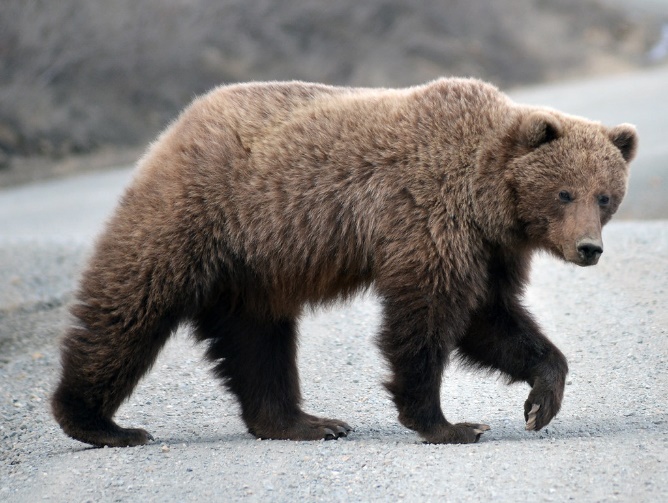 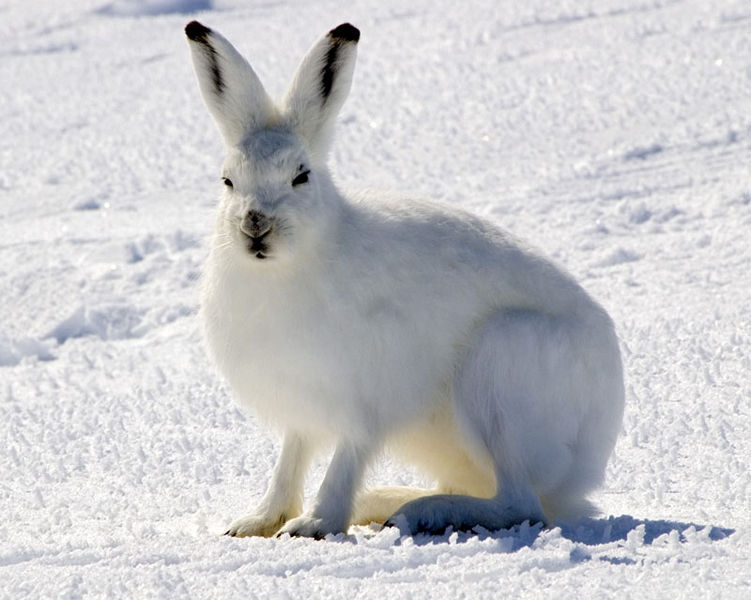 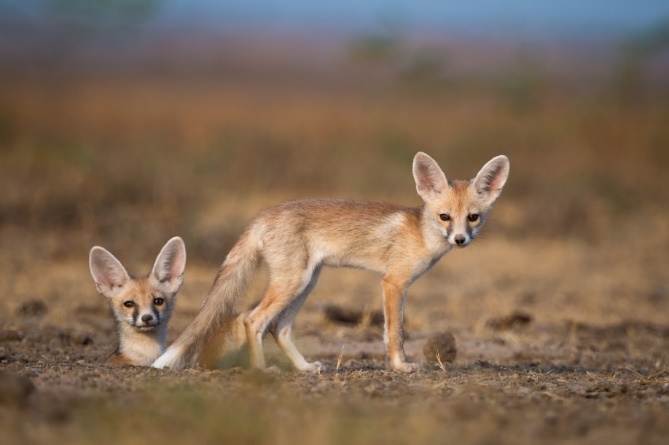 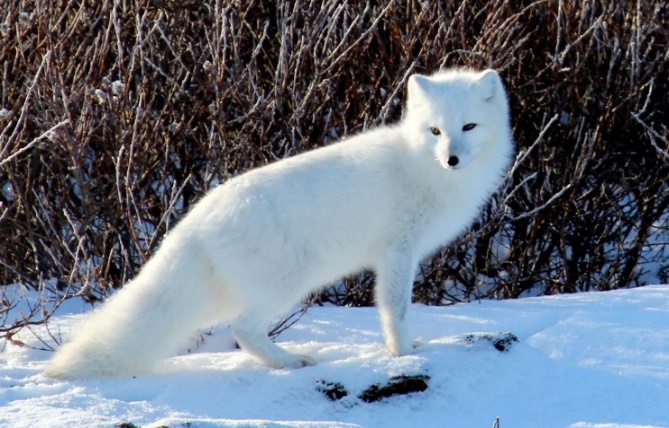 في المواطن الدافئة يكون الجسم صغير نسبياً وأطراف طويلة. 
في المواطن الباردة ، يكون الجسم كبيراً نسبياً والأطراف قصيرة.
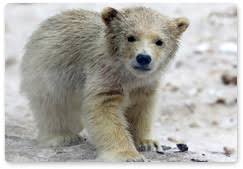 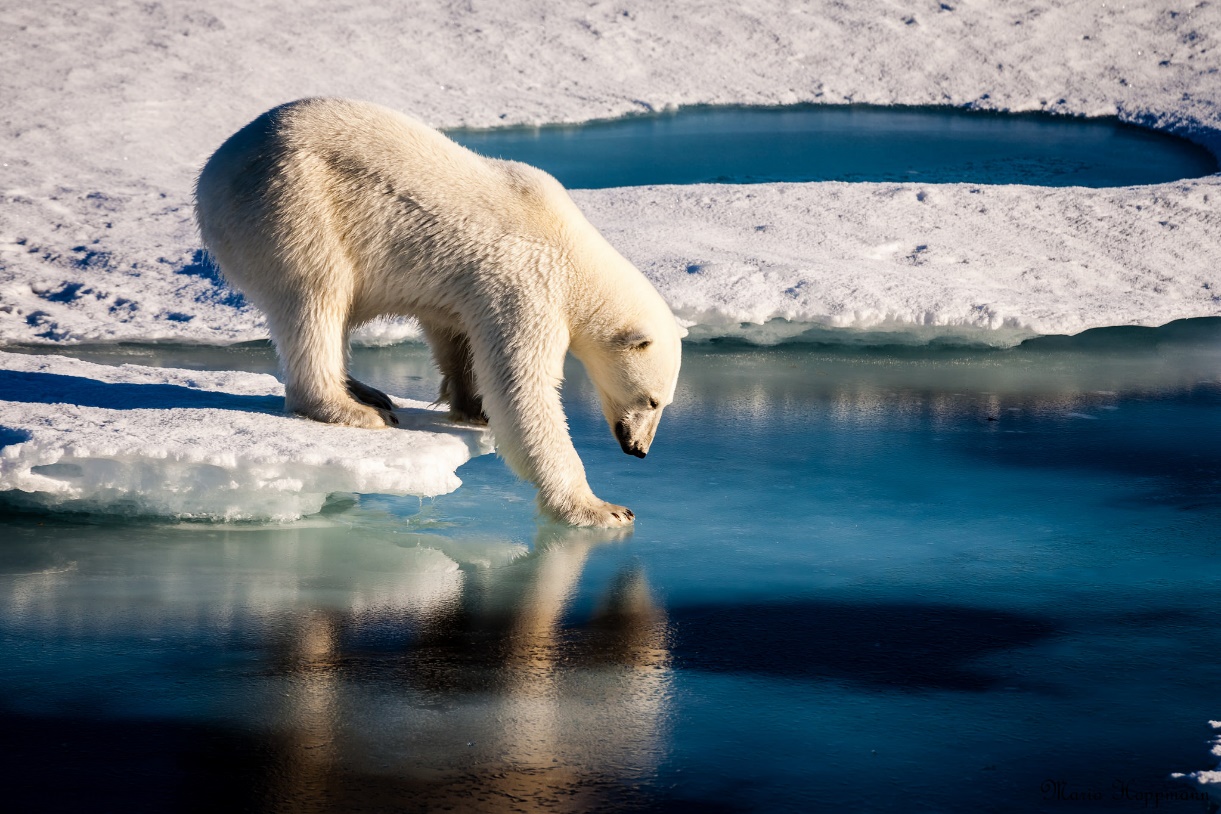 عند الجراء نرى نسبياً، جسماً حجمه كبير، اطراف ثخينة وقصيره
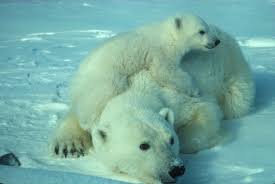 مهمَّة في منتصف الدرس
الحيوانات الكبيرة ملائمة أكثر من الحيوانات الصغيرة للمناطق الباردة جداً. اشرحوا لماذا? 
اشرحوا العلاقة بين المعطيات التالية: (I) ذوبان الأكسجين في الماء منخفض جداً. 
       (II) الثدييات التي تعيش في الماء تتنفس الأكسجين من الهواء.
3.     من سيكون أرخص إطعامه : كلب كبير يزن 30 كغم أو كلبين متوسطين يزن كل منهما 15 كغم ؟  فسِّروا
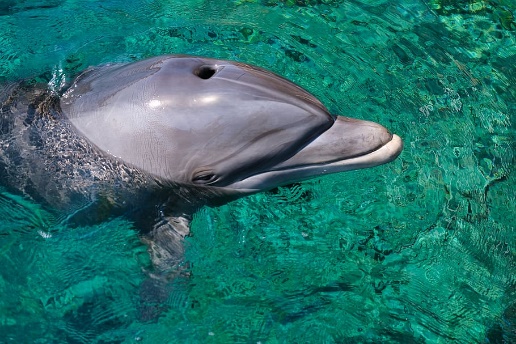 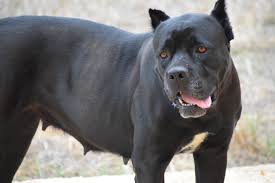 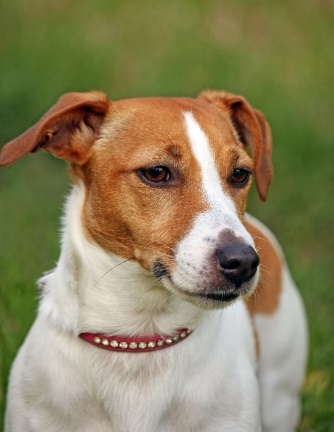 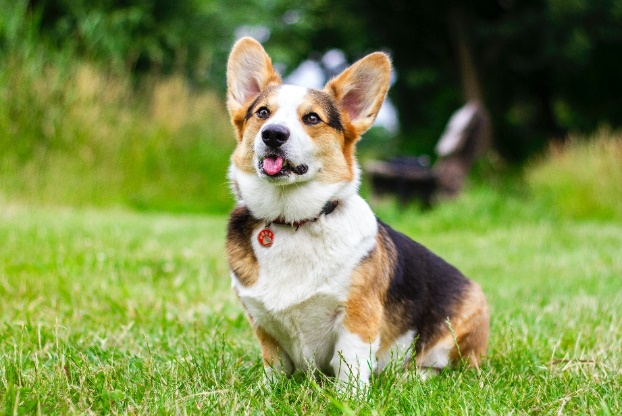 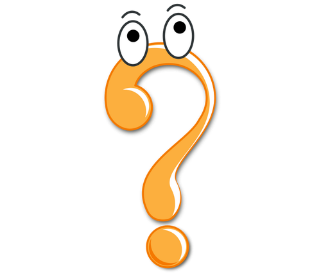 استراحة
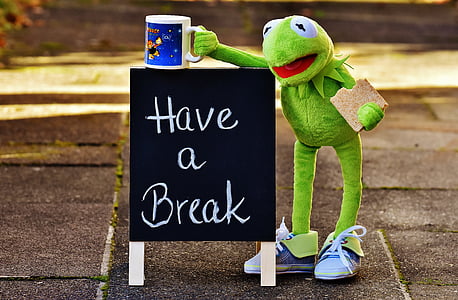 عُدنا !!!!
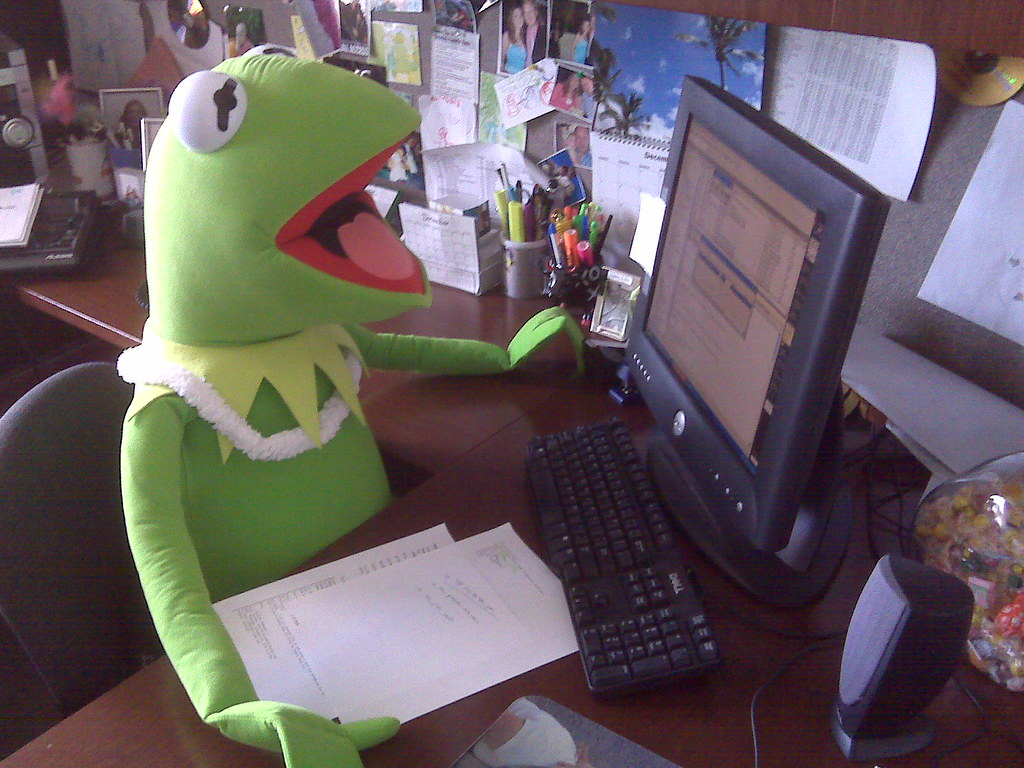 مهمَّة في منتصف الدرس
الحيوانات الكبيرة ملائمة أكثر من الحيوانات الصغيرة للمناطق الباردة جداً. اشرحوا لماذا? 
اشرحوا العلاقة بين المعطيات التالية: (I) ذوبان الأكسجين في الماء منخفض جداً. 
       (II) الثدييات التي تعيش في الماء تتنفس الأكسجين من الهواء.
3.     من سيكون أرخص إطعامه : كلب كبير يزن 30 كغم أو كلبين متوسطين يزن كل منهما 15 كغم ؟  فسِّروا
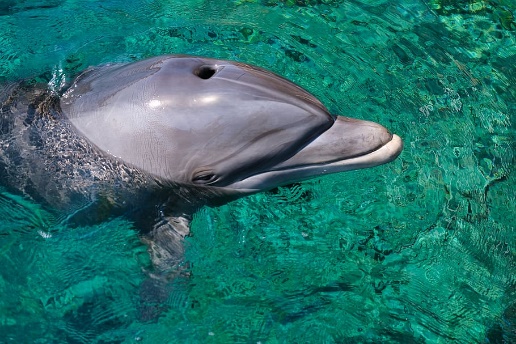 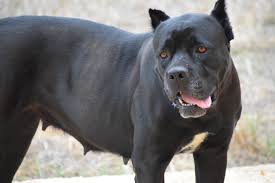 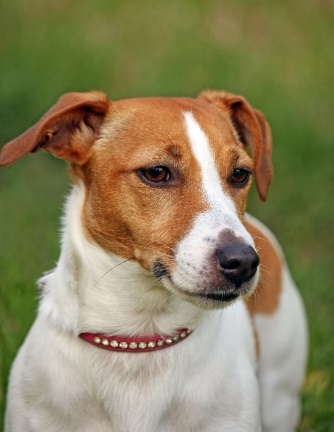 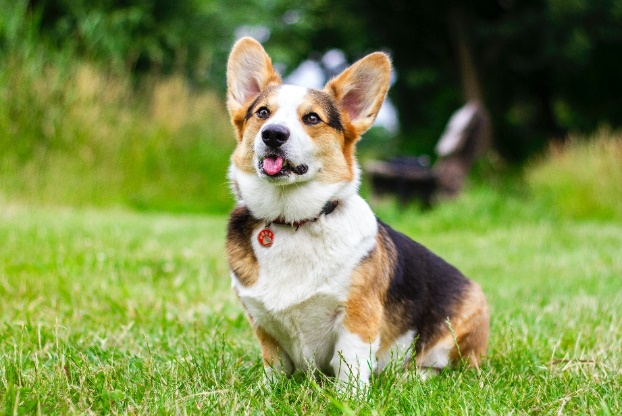 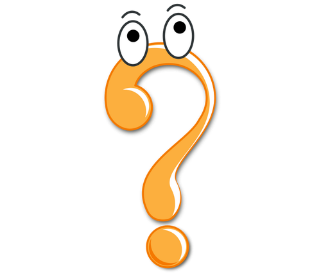 طرق لتنظيم حراره الجسم
تصنيف الملاءمات والآليات لتنظيم درجة حرارة الجسم
فسيولوجية /بيوكيميائية
سلوكية
مبنوية
النسبة بين مساحة السطح والحجم
يؤثر على مرور الحرارة بين الجسم والمحيط
توصيل حراري
اشعاع حراري
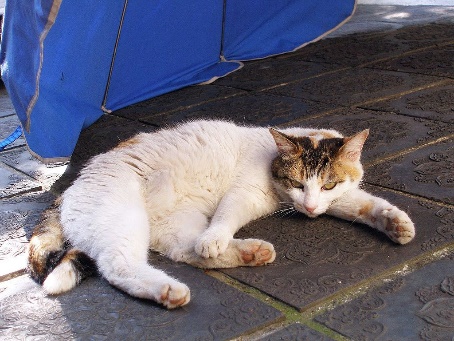 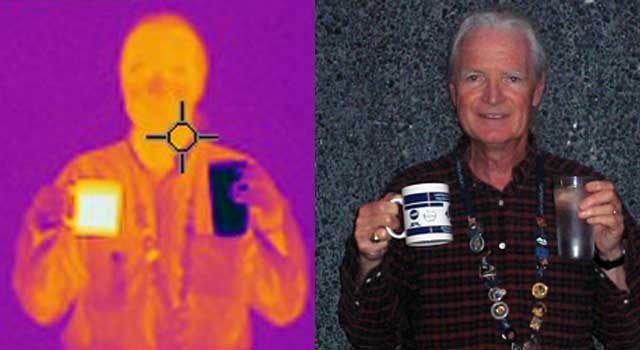 الاشعة
لون الجسم يؤثر على مستوى الاشعة المستوعبة من المحيط او المنطلقة من الجسم إلى المحيط.
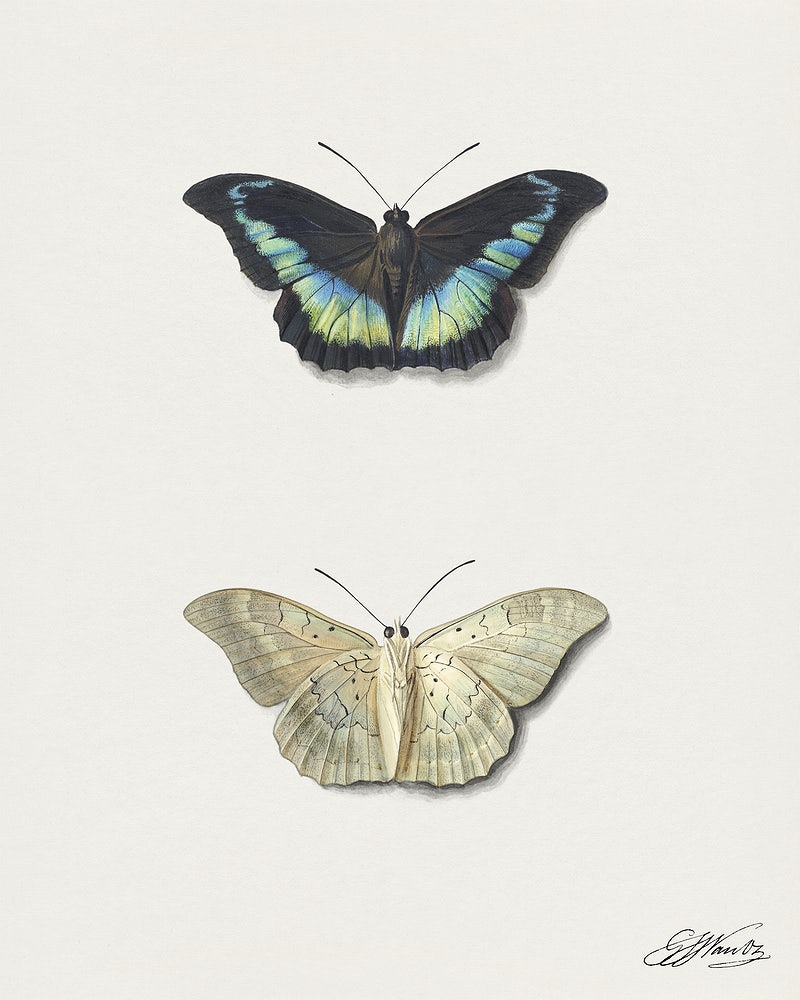 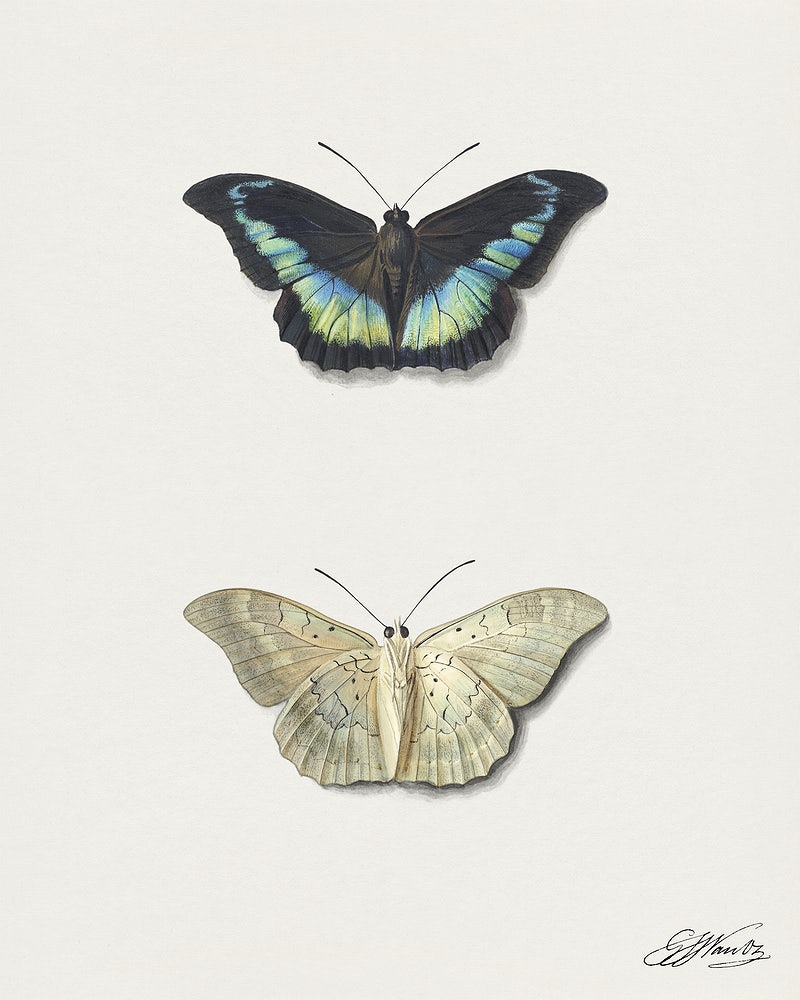 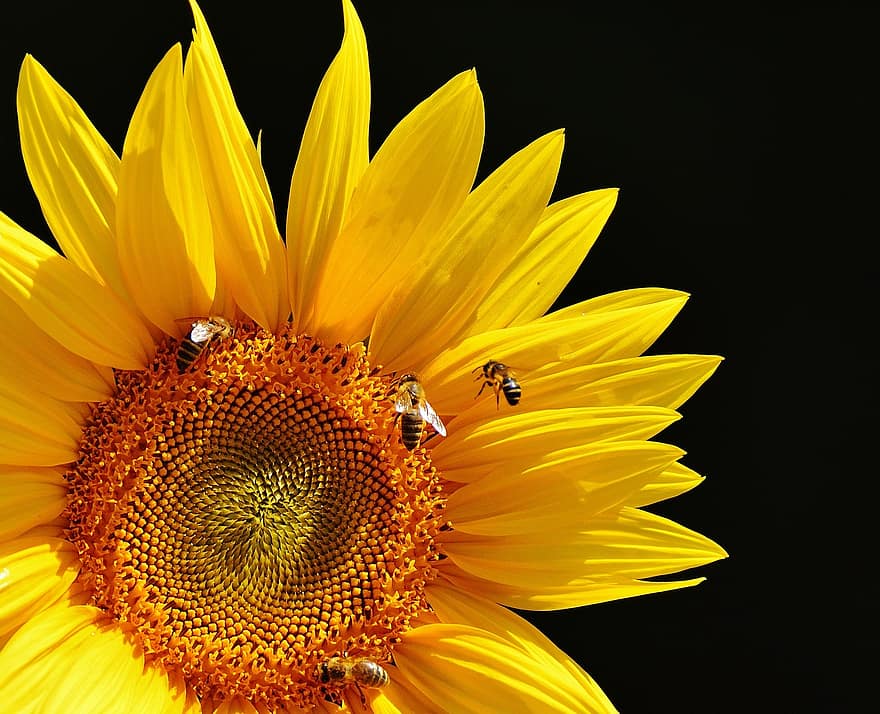 شكل أوراق التويج تعكس الاشعة إلى داخل الزهرة وهكذا تكون الحرارة داخل الزهرة مرتفعة اكثر من حرارة المحيط.
الاشعه والتوصيل الحراري
غطاء فرو او ريش
دهون تحت الجلد
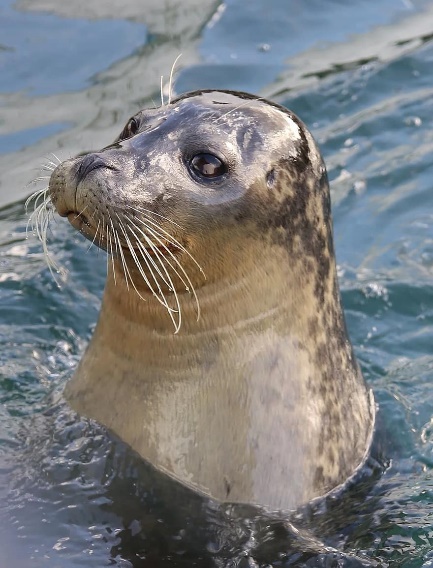 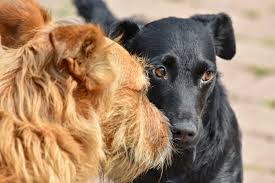 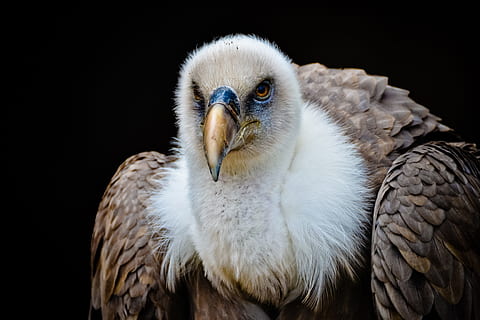 قدرة عزل بواسطه الفرو او غطاء الريش تتعلق بالقدرة على حبس الهواء بداخلها
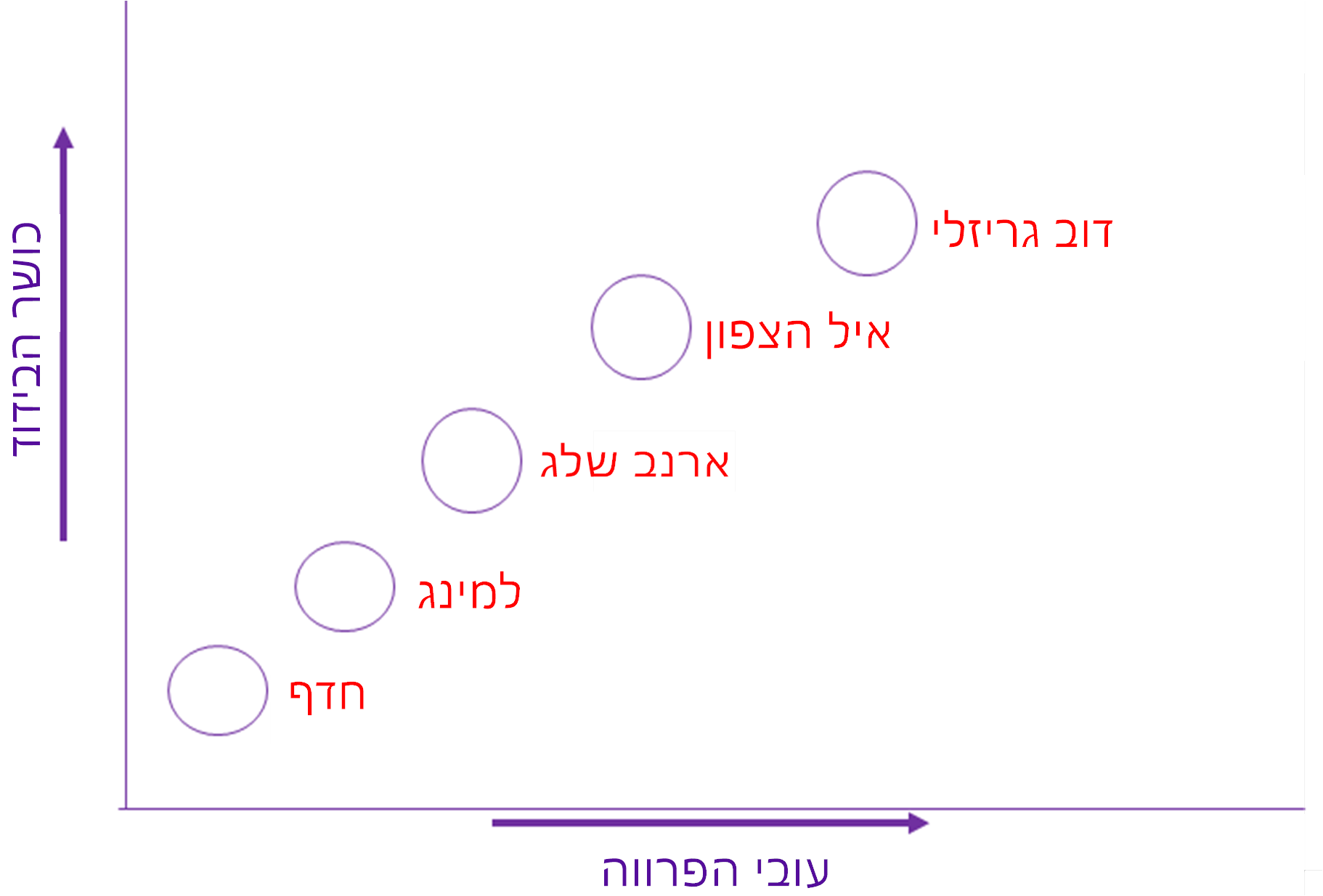 قدرة العزل
سُمك الفرو
[Speaker Notes: ההולכה של הפרווה נקבעת על ידי צפיפות השערות. ככל שהצפיפות גדולה יותר, הפרווה כולאת יותר אוויר והיא מבודדת יותר. למשל לארנבת השלג צפיפות של 4100-11000 שערות לסמ"ר, לרוב הקופים (אזורים ממוזגים וטרופיים) צפיפות של למטה מ-1000 שערות לסמ"ר.]
الدب القطبي
يعيش في اليابسة (على الجليد) ولكنه يبحث عن طعامه في المياه المتجمدة.
من بين الملاءمات عنده:
فروة كثيفة وطبقة دهنية سميكة تحت الجلد.
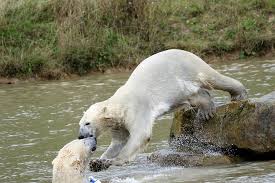 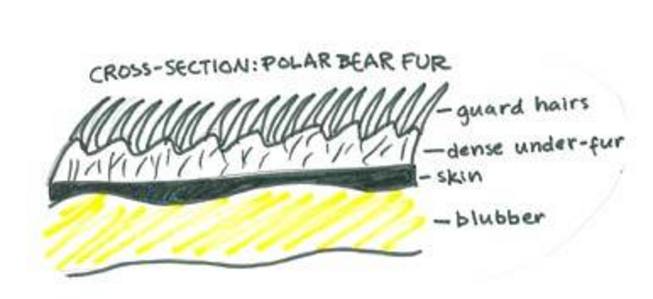 الاشعة والتوصيل الحراري
للارنب اذنان دقيقتان، طويلتان وذات فرو خفيف ومزودة بعدد كبير من الاوعية الدموية.

في درجات الحرارة العالية تتوسع الاوعية الدموية وتزداد كمية الدم الواصلة للاذنين بصورة ملحوظة. بهذا يفقد الارنب الحرارة بواسطة الاشعاع الحراري والتوصيل الحراري للمحيط.
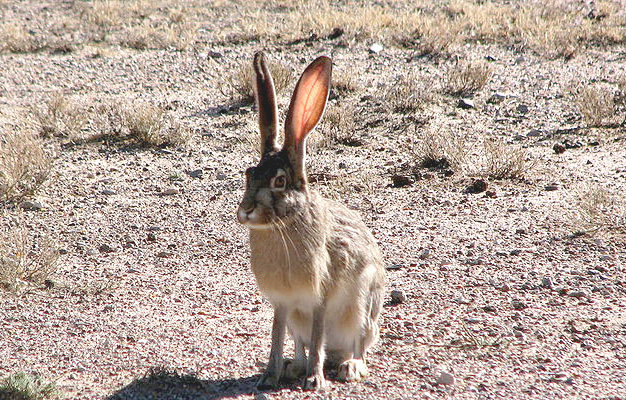 مبنوية
سلوكية
فسيولوجية/بيوكيميائية
إنبعاث الحرارة من الجسم أحيانا يعتبر سلبي!!!
الإمساك بالفريسة
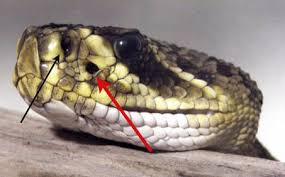 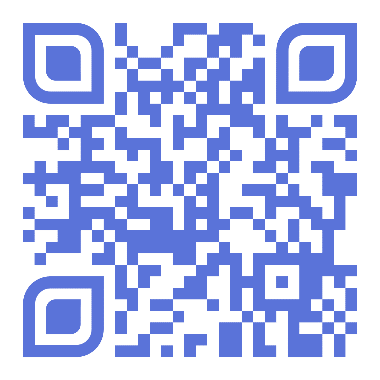 [Speaker Notes: את הוידאו צריך להפעיל בין 1:38-2:15
נחשי פיטון וחנק (boa) וגם צפעים
איבר החישה מצוי בקדמת הראש של הנחש והוא שולח מסרים אל מרכז הראיה. כך שהנחש רואה את הקרינה התת אדומה המשתחררת מהטרף.]
تصنيف الملاءمات والاليات لتنظيم درجة حرارة الجسم
فسيولوجية /بيوكيميائية
سلوكية
مبنويه
الاشعة
تغيير مكان الجسم نسبة للشمس لتقليص او زيادة الاشعة المستوعبة بواسطة الجسم.
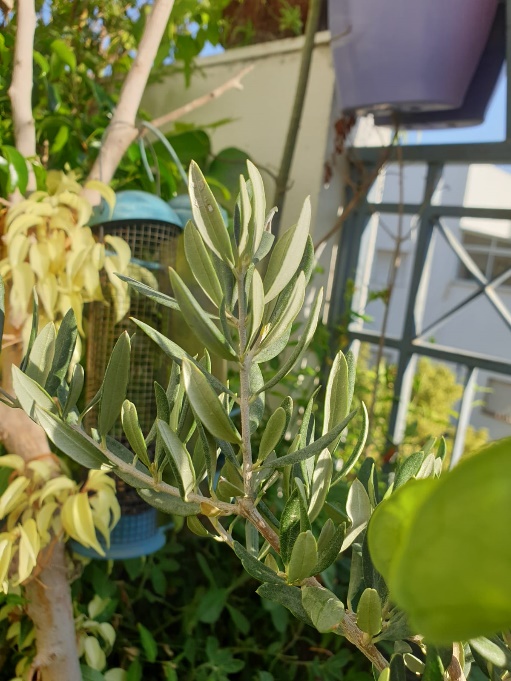 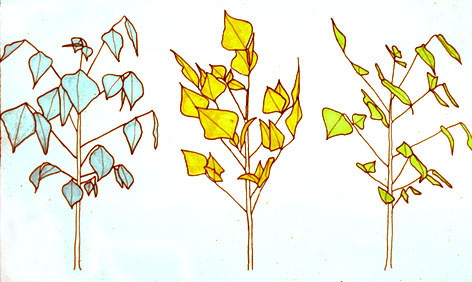 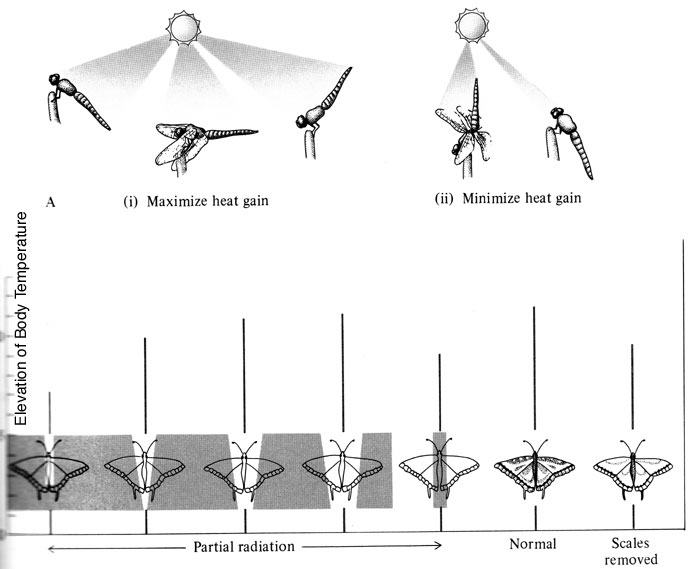 طرق سلوكية لتقليص/ زيادة التوصيل الحراري والاشعة بين الجسم والبيئة
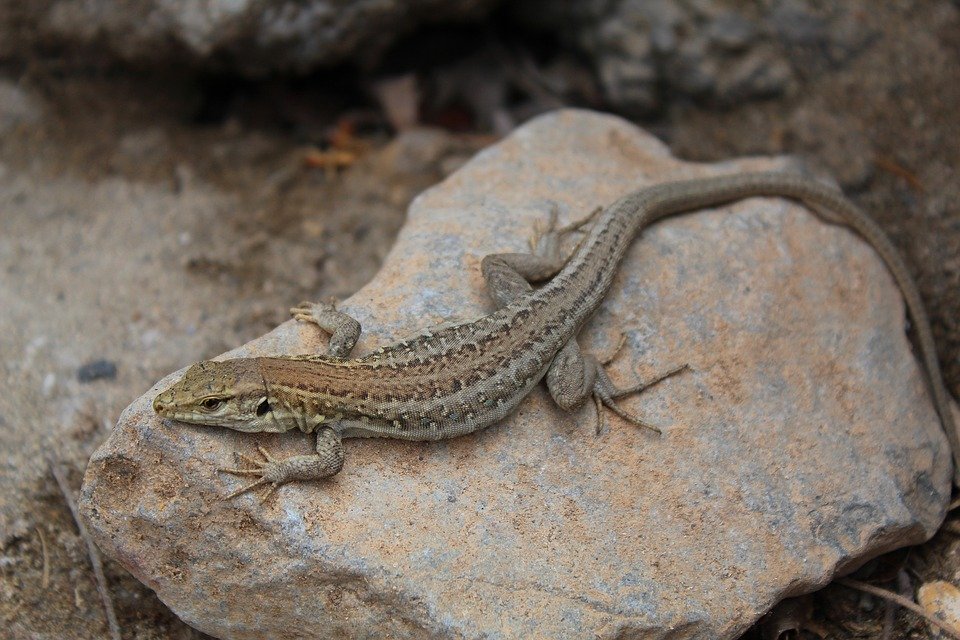 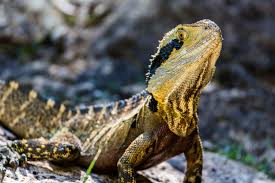 طرق سلوكية لتقليص/ زيادة التوصيل الحراري بين الجسم والبيئة
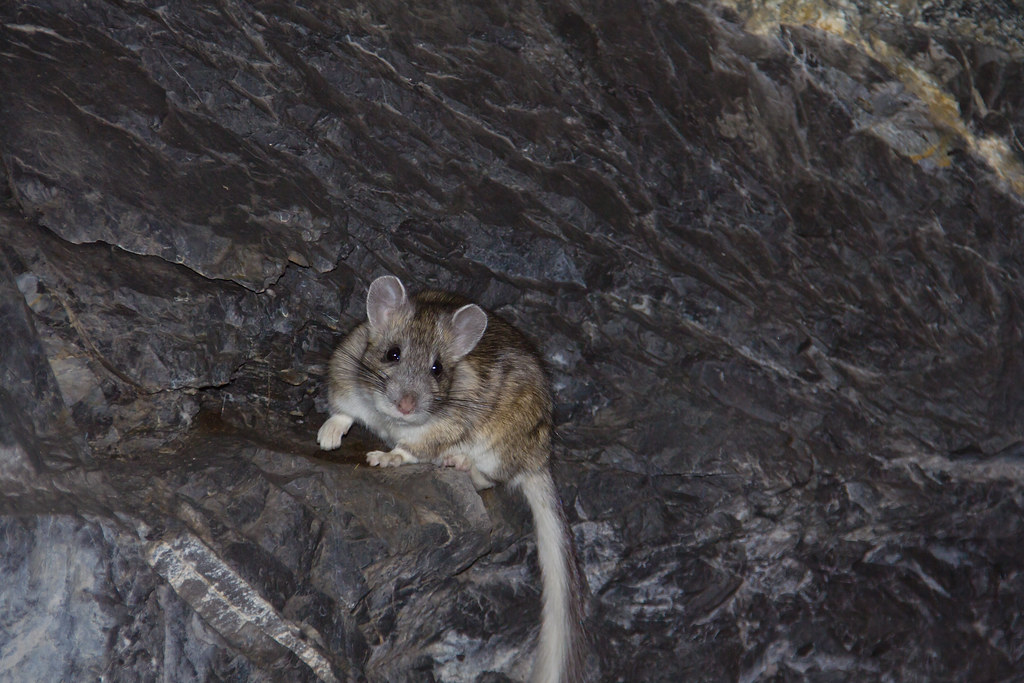 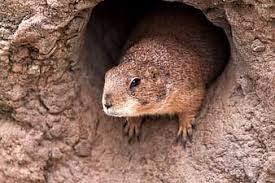 نشاط ليلي
المكوث في الجحور
انتقال الحرارة بين الجسم والمحيط
النقل الحراري
نقل الحرارة بواسطة تيار من السوائل او الغازات (هواء).
في الجسم تنتقل الحرارة بواسطة الدم، من الانسجة المنتجة للحرارة الى الانسجة الأقل حرارة.
الشخص الذي يقف في الريح يفقد حرارة اكثر بالمقارنة لفقدان الحرارة بعدم وجود ريح. ما هو سبب ذلك?
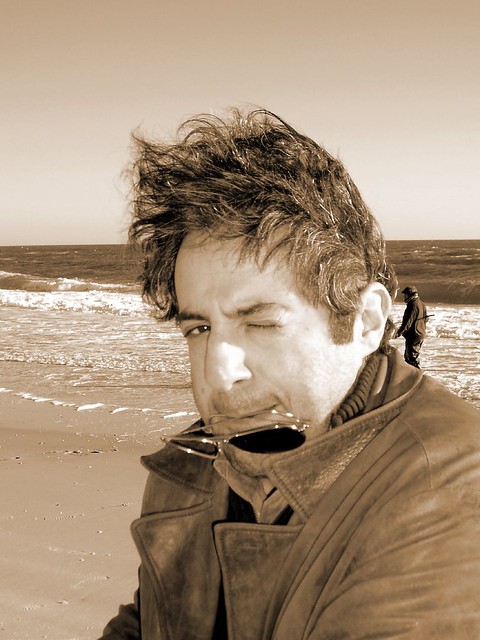 تصنيف الاليات والملاءمات لتنظيم درجة حرارة الجسم
فسيولوجية/بيوكيميائية
سلوكية
مبنوية
آليات تنظيم درجات حرارة الجسم
مركز تنظيم درجة حرارة الجسم يتواجد في الهيبوتلاموس
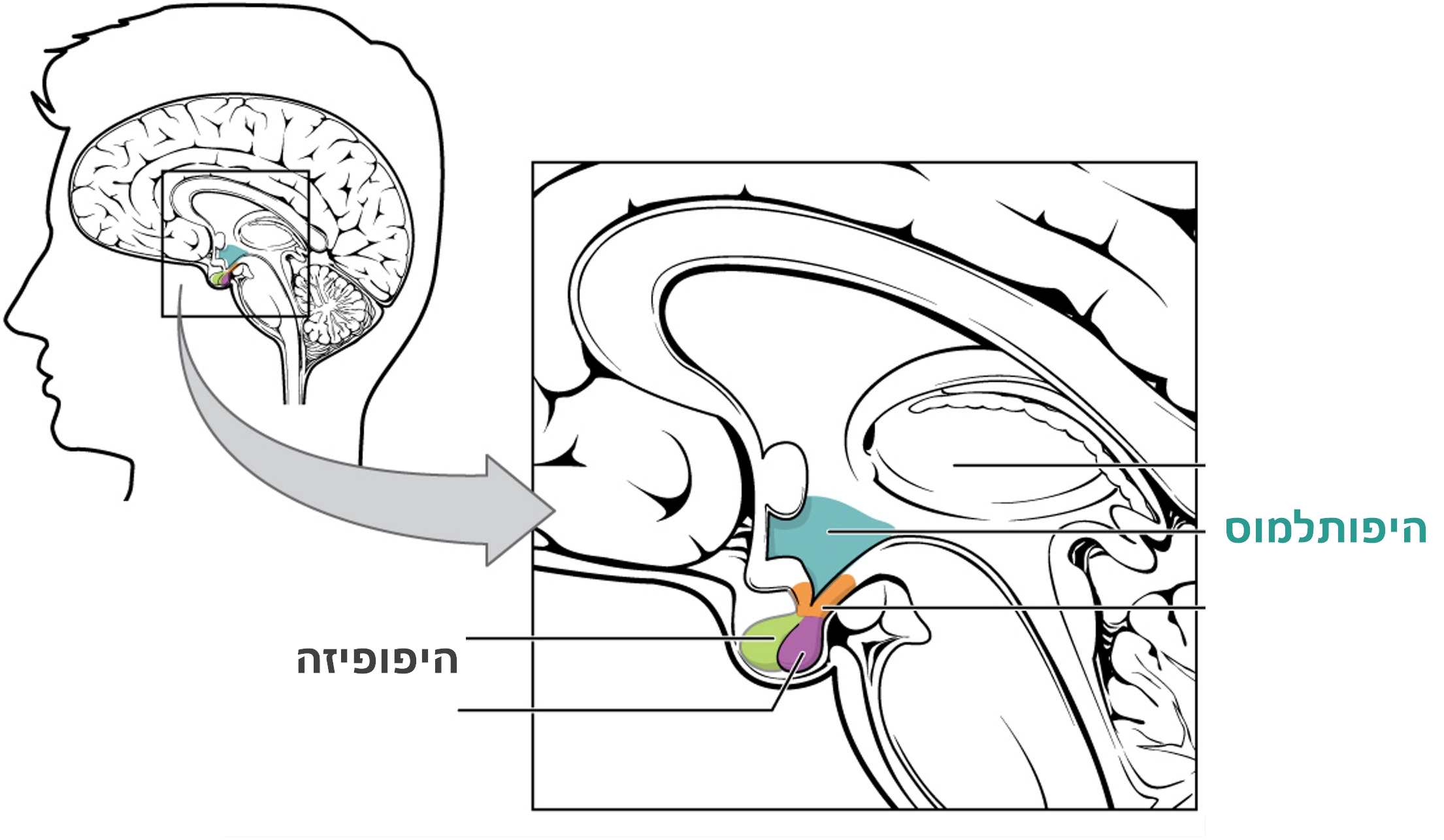 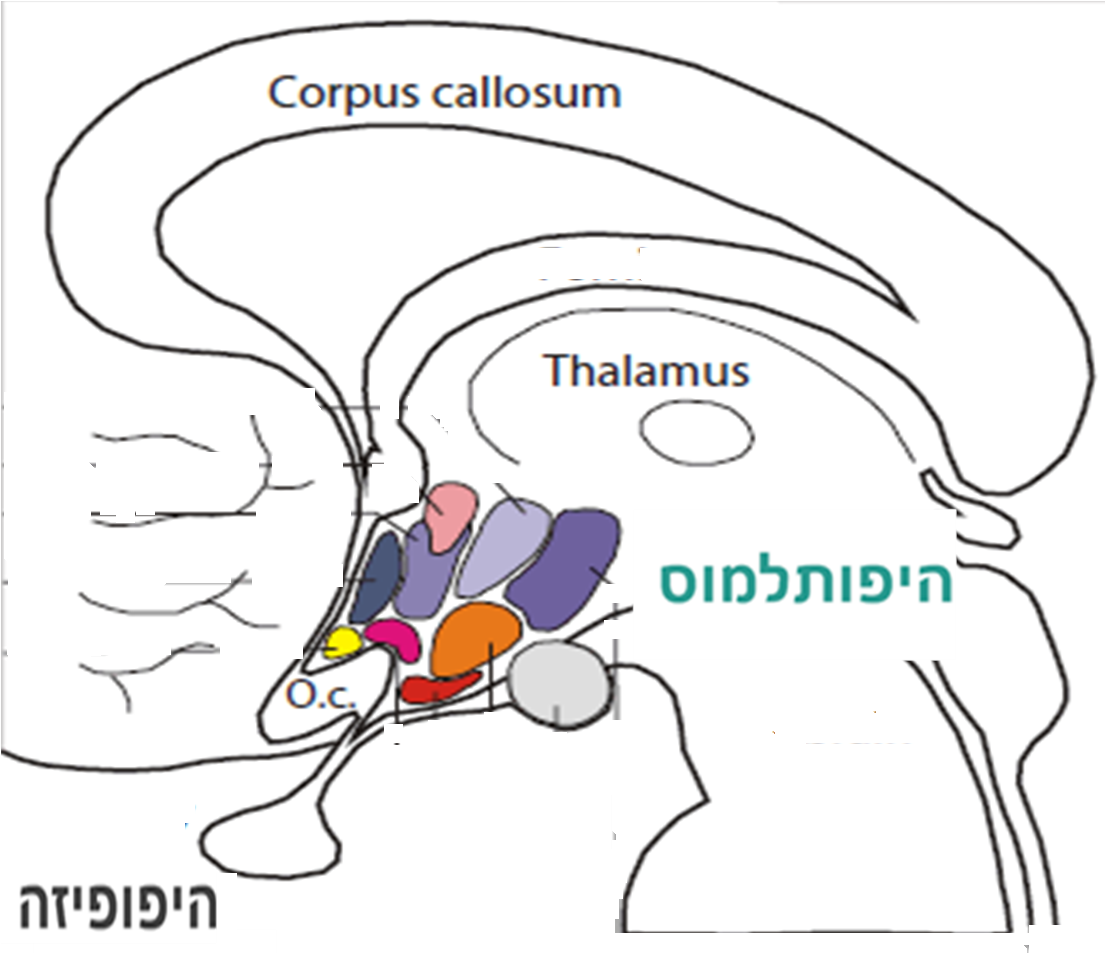 هيبوتلاموس
هيبوفيزا (النخامية)
פריסה 4(הפריסות שונות זו מזו במיקום תיבות הטקסט וגרפיקת הרקע, ותוכלו לגוון ביניהן)
كائنات حية ثابتة درجة الحرارة
الحفاظ على اتزان بدني لدرجة حرارة الجسم
مستقبلات الحرارة في الهيبوبلاموس، شرايين رئيسية، عضلات الهيكل وأعضاء داخلية
مستقبلات الحرارة في الجلد
את השקופית הזו תוכלו לשכפל, על מנת ליצור שקופיות נוספות הזהות לה – אליהן תוכלו להכניס את התכנים. 

כדי לשכפל אותה, לחצו עליה קליק ימיני בתפריט השקופיות בצד ובחרו "שכפל שקופית" או "Duplicate Slide" 
(מחקו ריבוע זה לאחר הקריאה)
(درجة حرارة البيئة)
(درجة حرارة الدم)
مركز تنظيم الحرارة في الهيبوتلاموس
وتيرة انتاج الحرارة الايضية
زيادة/تقليص توزيع الحرارة من الجسم
[Speaker Notes: לבדוק טוב איפה הקולטנים המאותתים על טמפרטורת הדם]
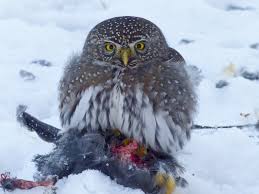 في البرد ينتصب الشعر
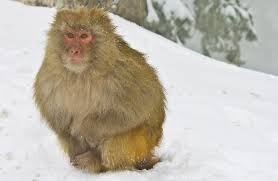 قشعريرة في البرد (إنتصاب الشعر)
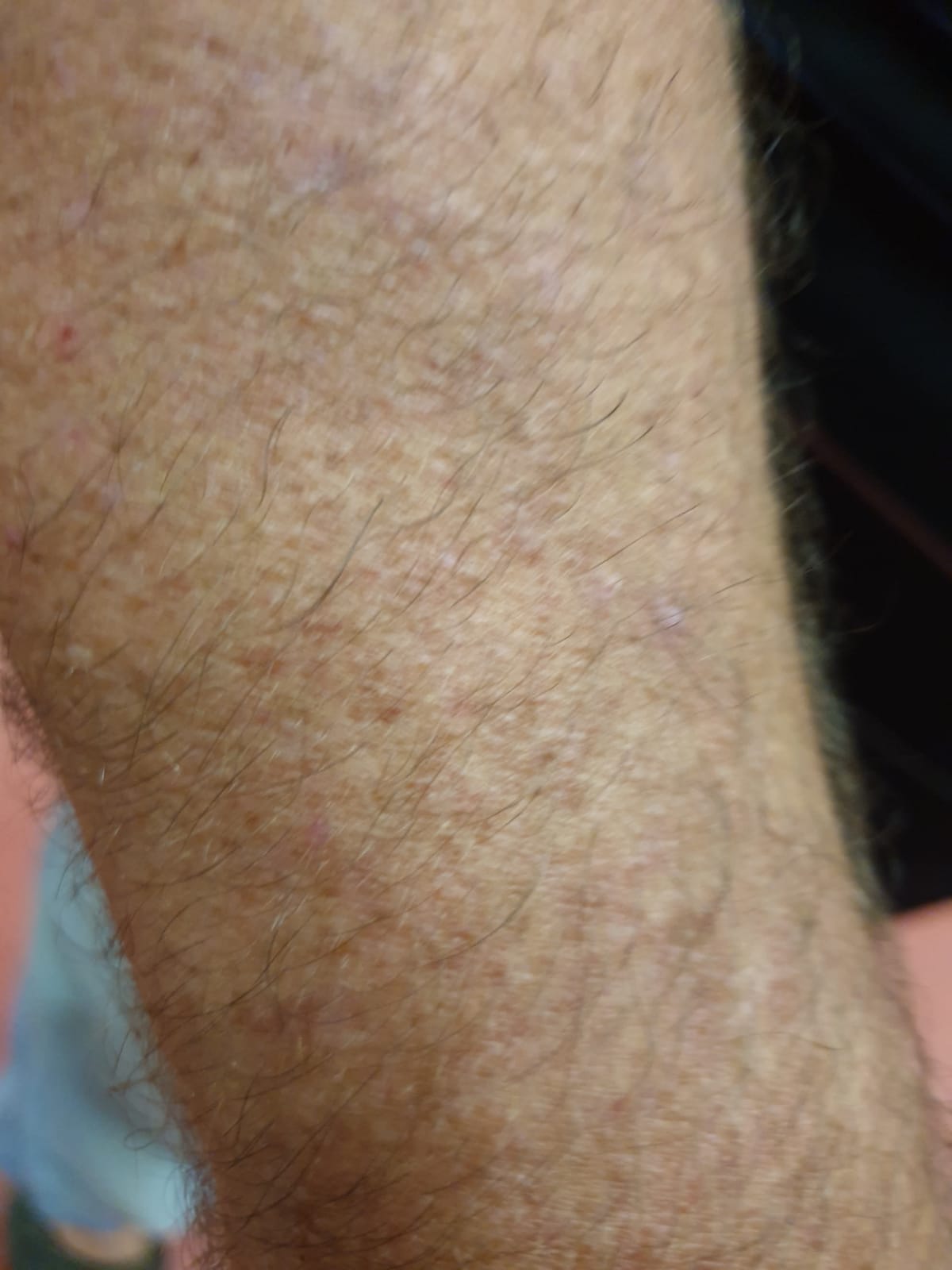 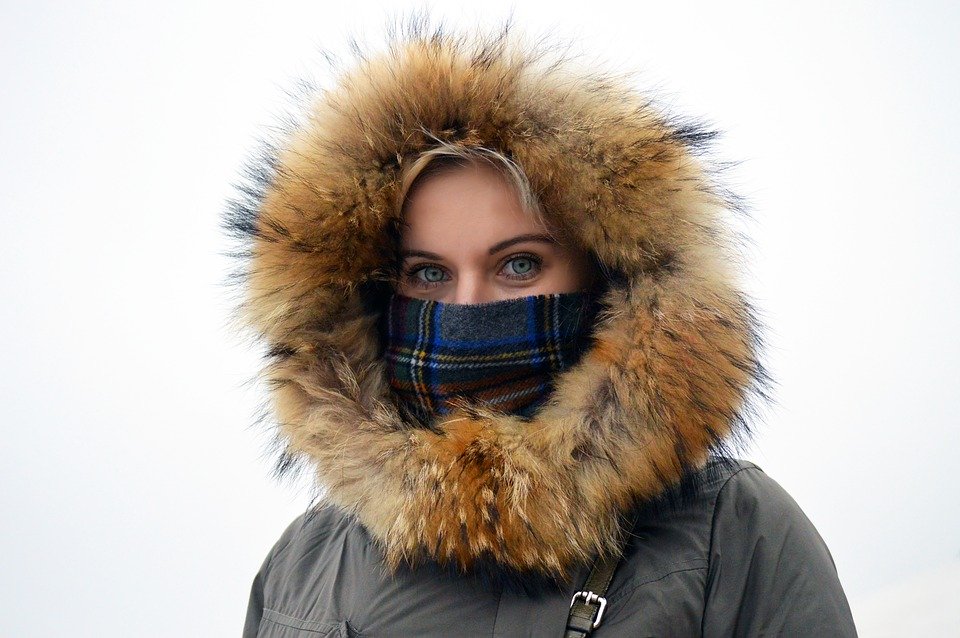 غير ناجع
طرق فسيولوجية لتنظيم التوصيل الحراري بين الجسم والمحيط
 عند كائنات حية ثابتة درجة الحرارة (הומאותרמיים)
تنظيم كمية الدم التي تجري في الاوعية الدموية المحيطية
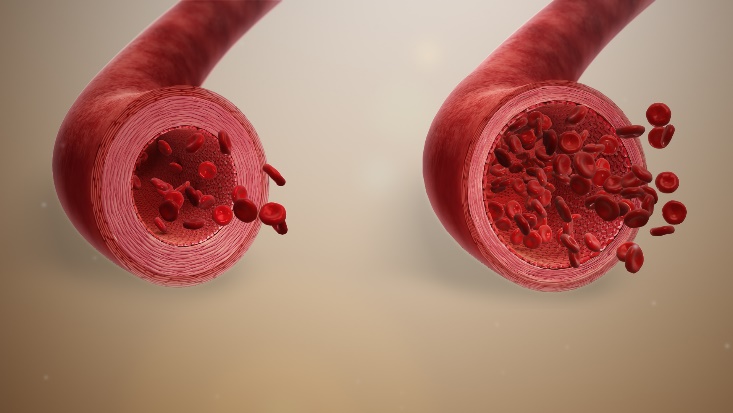 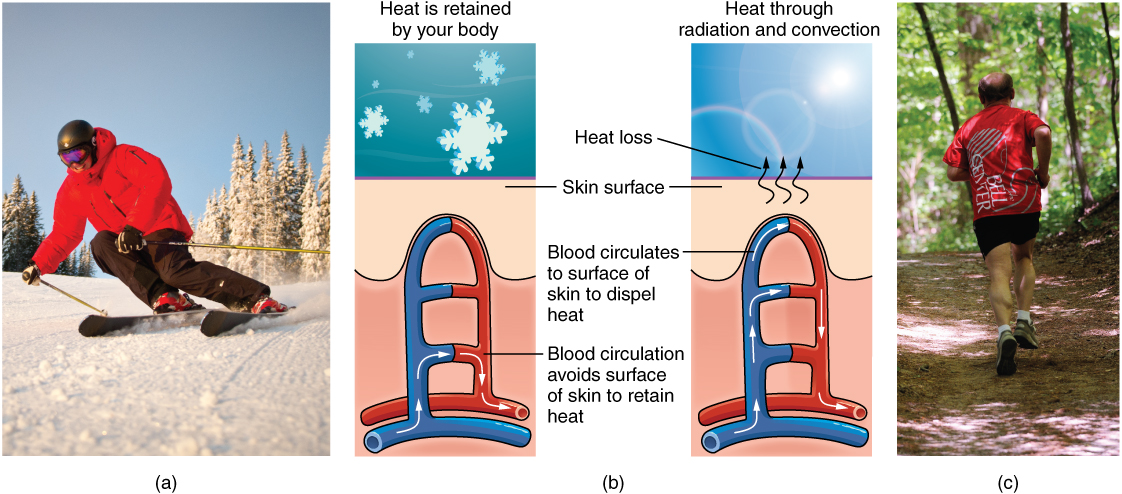 تنظيم قطر الاوعية الدموية المحيطية
التوصيل الحراري، الكحول ودرجة حرارة الجسم
افراز ادرينالين
إعاقة عمل الاعصاب المنظمة لقطر الاوعية الدموية المحيطية
زيادة عمليات الايض
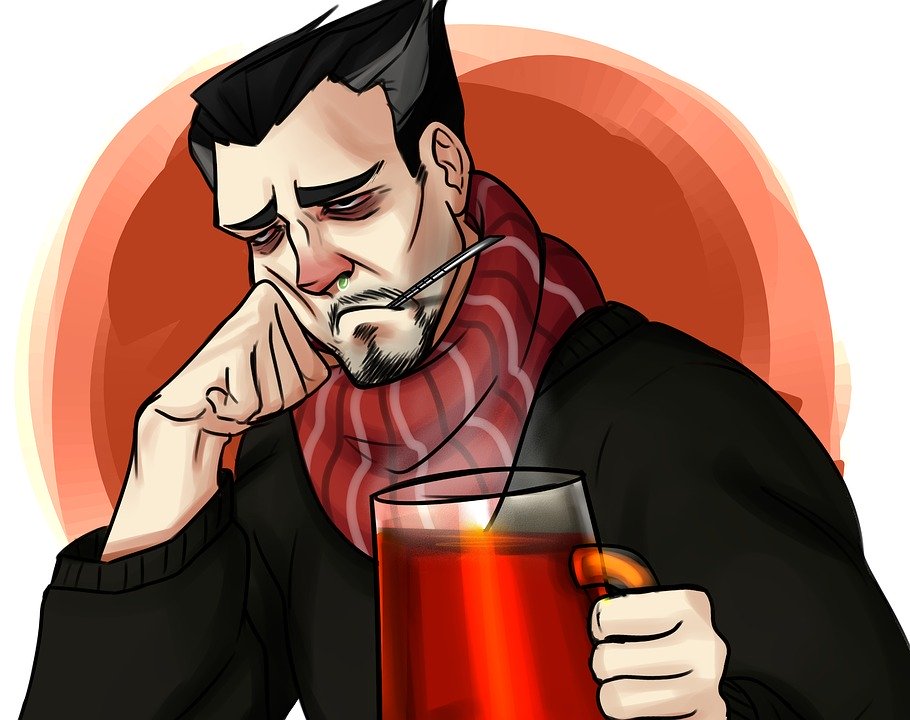 توسيع اوعية دموية محيطية
زيادة انتاج الحرارة
زيادة نشاط غدد العرق
فقدان حرارة من الجسم
الطرق "المُكلفة":طرق تنظيم درجة حرارة الجسم والتي تستغل صرف طاقة وموارد
تعرق/ لهاث
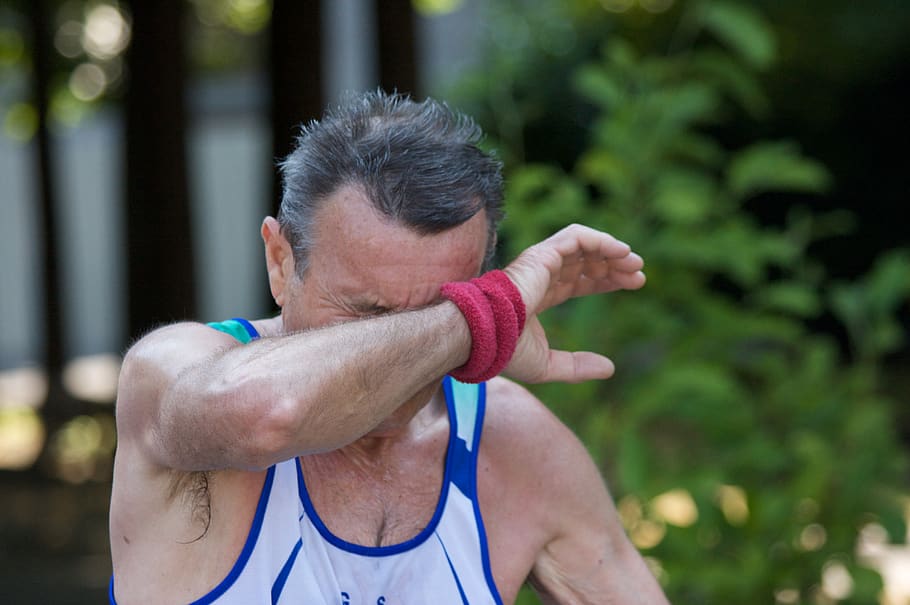 غير ناجعة عندما تكون رطوبة الهواء مرتفعة – عبء حراري.
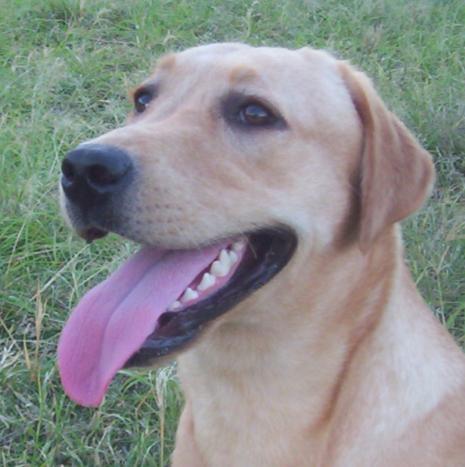 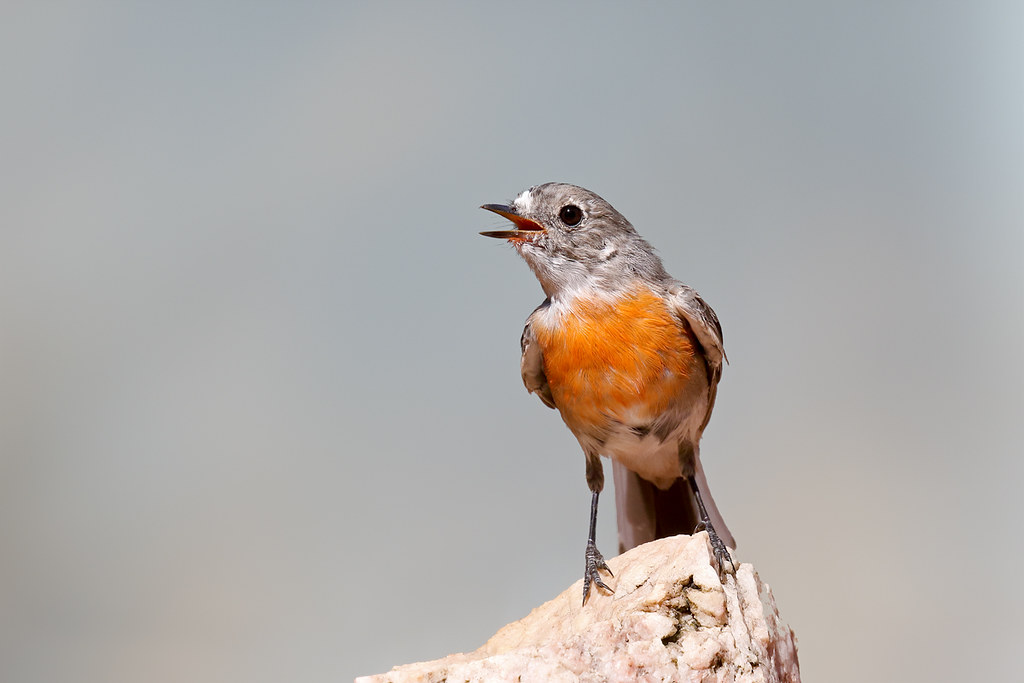 [Speaker Notes: מצוי בעיקר באזור הצוואר והכתפיים. 
שומן חום
מכיל אספקה גדולה של צינורות דם 
מכיל כמויות גדולות של מיטוכונדריות מיוחדות.
במיטוכונדריות של השומן החום לא נוצר ATP, אלא שכל האנרגיה האצורה בגלוקוז משתחררת כחום.
מושפע מההורמון אדרנלין.]
ما العمل في حالة عدم وجود غدد افراز عرق?
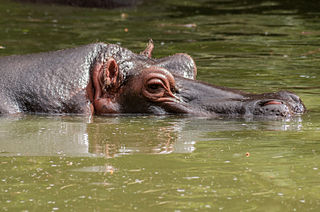 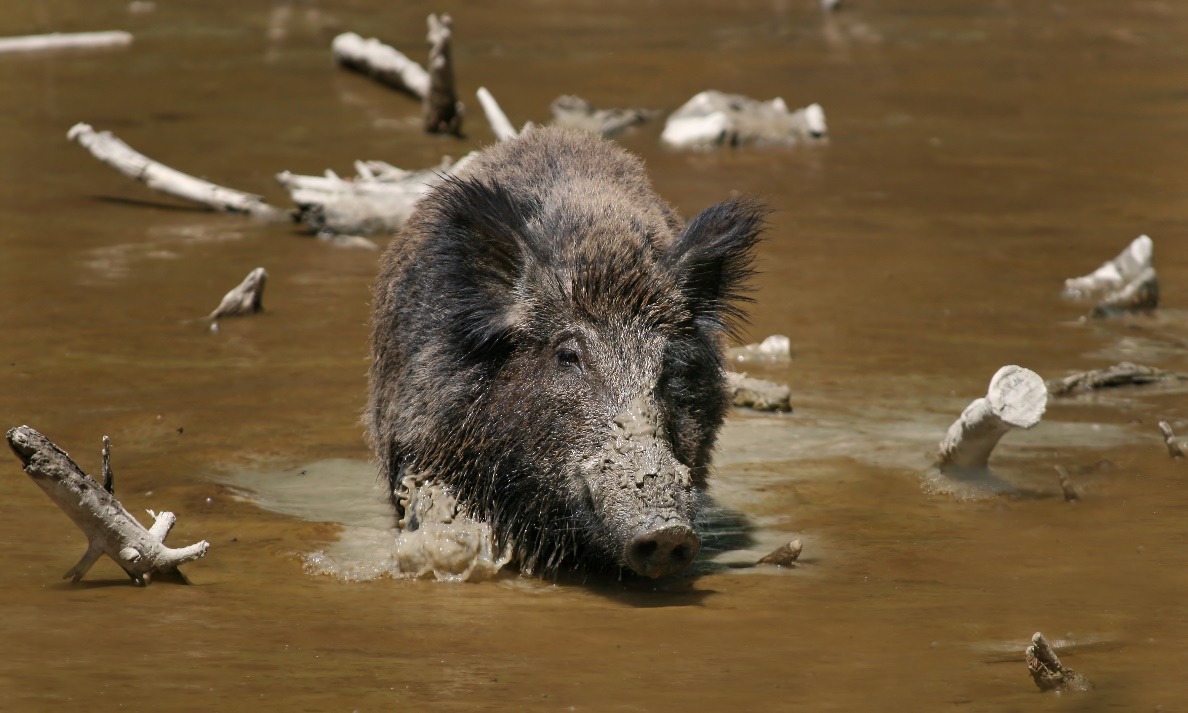 سلوكي
كائنات حية ثابتة درجة الحرارة
المحافظة على الاتزان البدني لدرجة حرارة الجسم
مستقبلات الحرارة بالجلد
مستقبلات الحرارة في الهيبوبلاموس، شرايين رئيسية، عضلات الهيكل وأعضاء داخلية-(درجة حرارة الدم)
درجة حرارة البيئة
مركز تنظيم الحرارة في الهيبوتلاموس
وتيرة انتاج حرارة أيضية
زيادة / تقليل افراز الحرارة من الجسم
[Speaker Notes: חץ סגול – תלוי אם קר או חם
כחול בקור
אדום בחום
אדרנלין ותירוקסין]
الطرق "المُكلفة":طرق تنظيم درجة حرارة الجسم والتي تستغل صرف طاقة وموارد
زيادة انتاج الحرارة
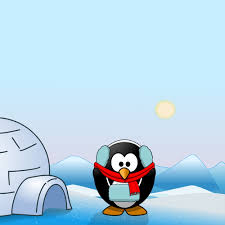 ارتجاف
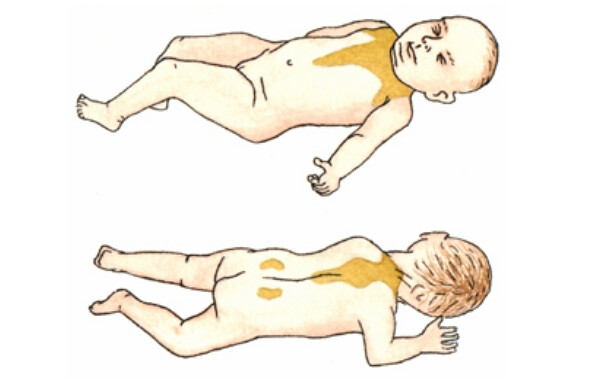 دهنيات بنية
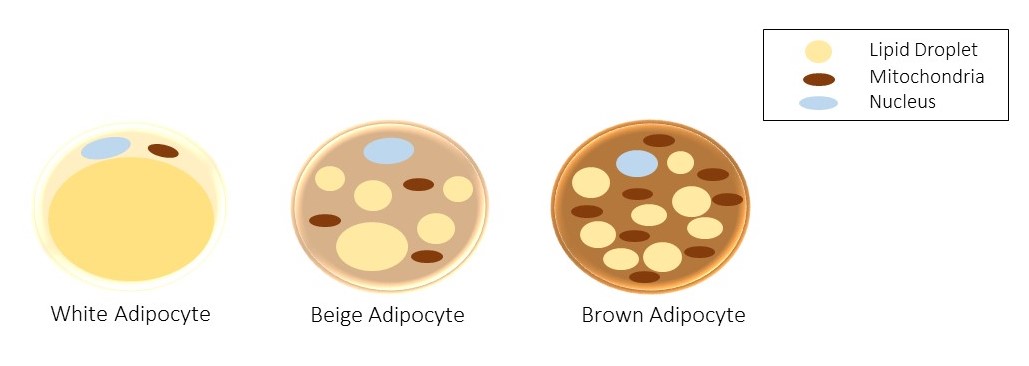 [Speaker Notes: מצוי בעיקר באזור הצוואר והכתפיים. 
שומן חום
מכיל אספקה גדולה של צינורות דם 
מכיל כמויות גדולות של מיטוכונדריות מיוחדות.
במיטוכונדריות של השומן החום לא נוצר ATP, אלא שכל האנרגיה האצורה בגלוקוז משתחררת כחום.
מושפע מההורמון אדרנלין.]
دمج جميع الآليات
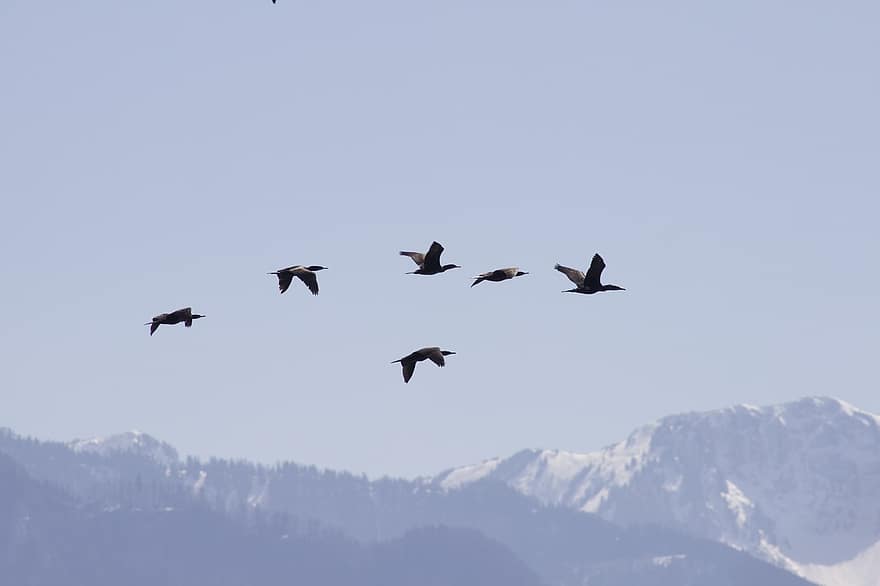 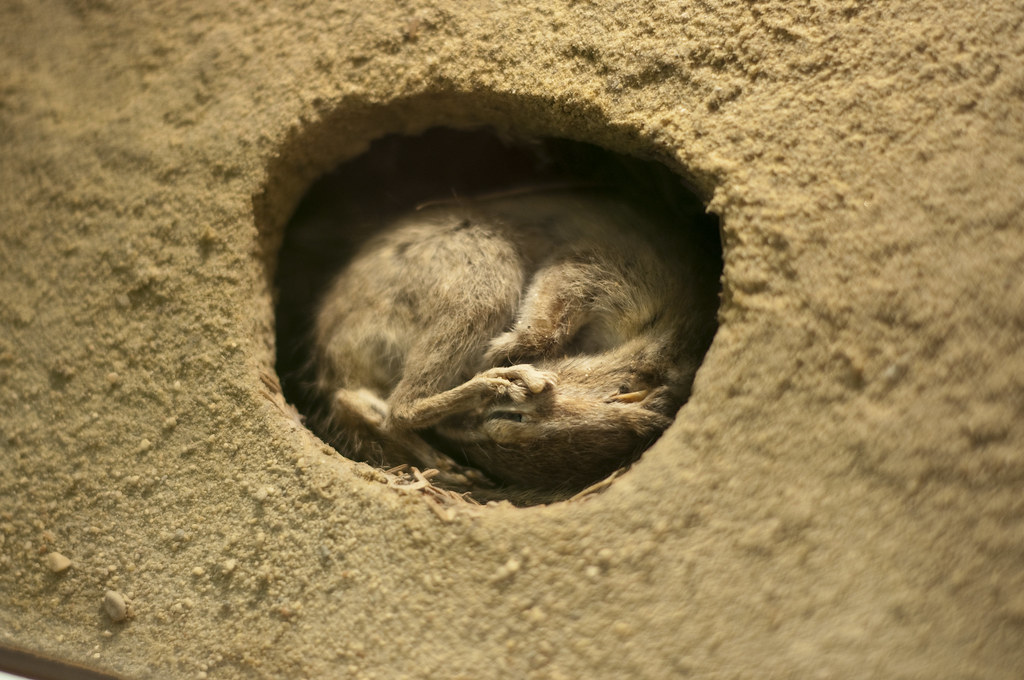 سبات
هجرة
كائنات حية ثابتة درجة الحرارة
المحافظة على الاتزان البدني لدرجة حرارة الجسم
مستقبلات الحرارة بالجلد
مستقبلات الحرارة في الهيبوبلاموس، شرايين رئيسية، عضلات الهيكل وأعضاء داخلية-(درجة حرارة الدم)
درجة حرارة البيئة
وتيرة انتاج الحرارة الايضية
زيادة / تقليل افراز الحرارة من الجسم
الغدة الكظرية والغدة الدرقية
عضلات الهيكل
مركز تنظيم الحرارة في الهيبوتلاموس
عضلات ملساء في الشرايين الدقيقة
وتيرة عمليات الايض
ارتجاف
عضلات الشعر او الريش
غدد العرق
تقليص او توسيع الاوعية الدموية
إفراز عرق
تسمر الشعر"جلد الاوز"
[Speaker Notes: חץ סגול – תלוי אם קר או חם
כחול בקור
אדום בחום
אדרנלין ותירוקסין]
تلخيص تنظيم درجة حرارة الحسم
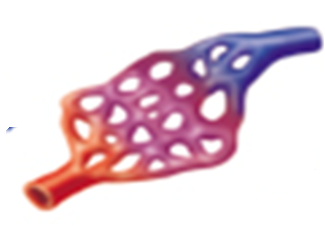 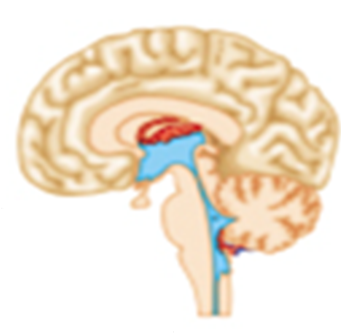 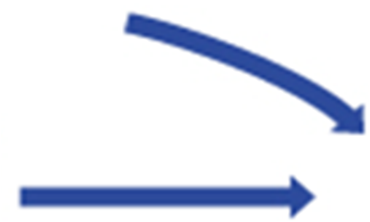 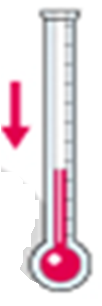 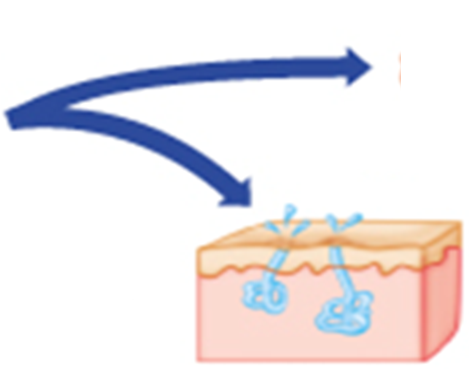 توسيع قطر الاوعية الدموية المحيطية
انخفاض بدرجة حرارة الجسم
ارتفاع بدرجة حرارة الجسم
تشغيل مركز الحرارة في الهيبوتلاموس
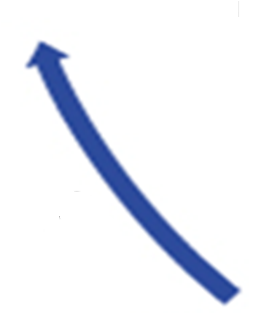 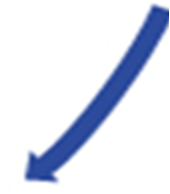 تشغيل غدد افراز العرق
اتزان بدني                             درجة حرارة جسم سليمة
خلل بالاتزان البدني لدرجة حرارة        الجسم
ارتفاع درجة حرارة الدم
العامل المؤثر: ارتفاع درجة حرارة البيئة او مجهود جسماني
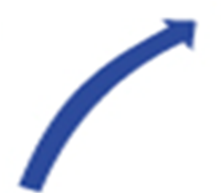 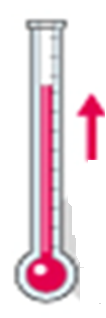 العامل المؤثر: انخفاض درجة حرارة البيئة
تقليص قطر الاوعية الدموية المحيطية
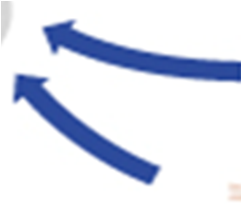 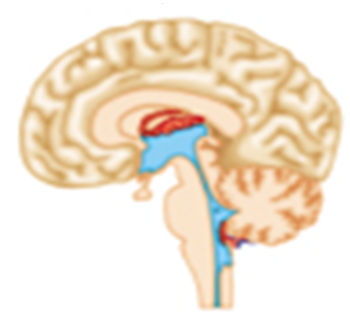 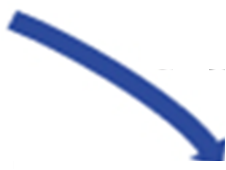 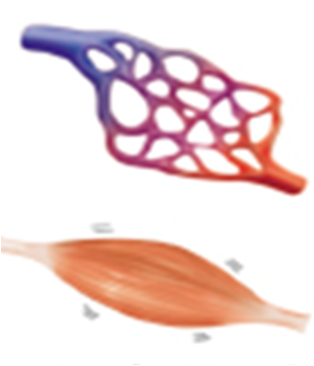 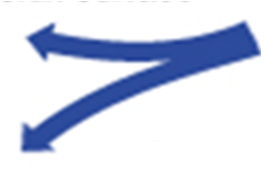 انخفاض بدرجة حرارة الدم
تشغيل عضلات
   دهون
تشغيل مركز الحرارة في الهيبوتلاموس
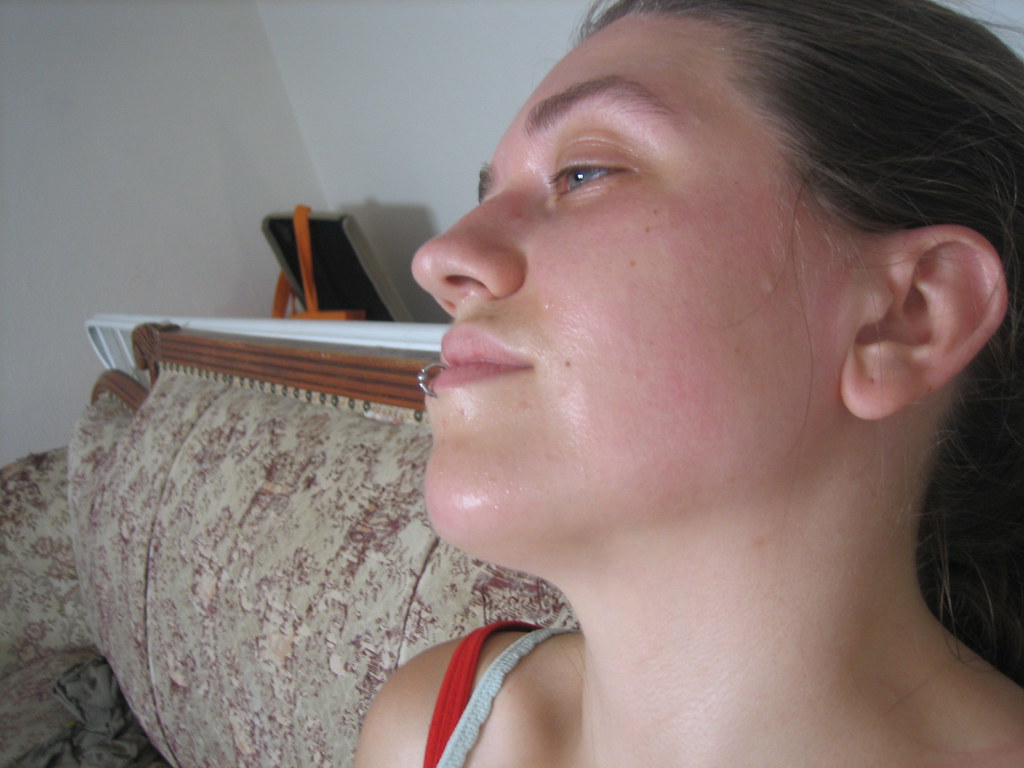 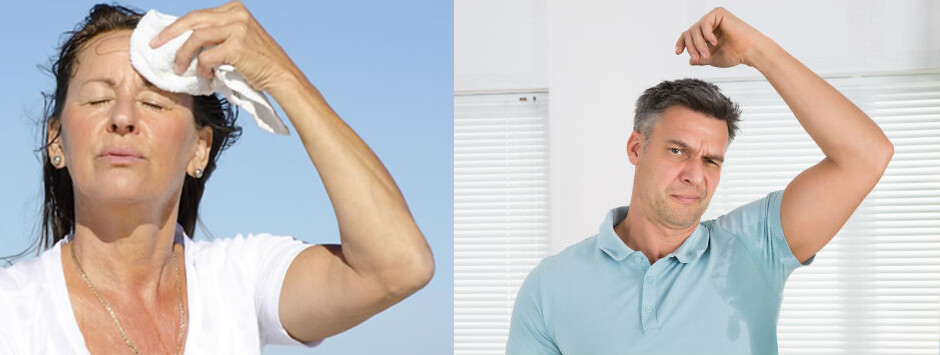 انسان يقوم بمجهود جسماني
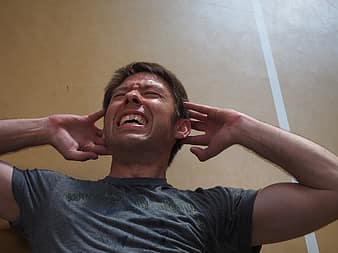 بعد نشاط جسماني من المفضل عدم الوقوف في المكان، إنما السير أو التعرُّض للهواء (رياح). لماذا ؟
ارتفاع درجة الحرارة وبروتينات ضائقة الحرارة
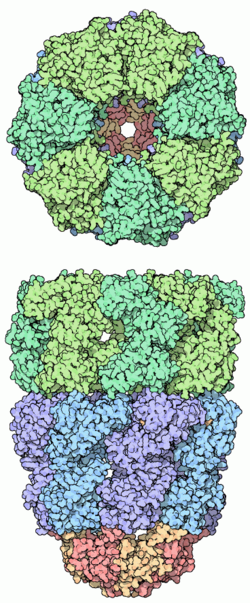 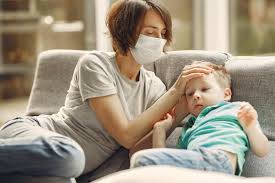 ملاءمات للمحافظة على درجة حرارة الجسم
ملاءمات للمحافظة على حراة ثابتة عند كائنات ذات درجة حرارة جسم ثابتة
اليات المحافظة على درجة حرارة الجسم
الحرارة وأفكار مركزية في البيولوجيا
تجانس في أسس المبنى والأداء واختلاف بالشكل
تلاؤم بين المبنى والاداء
تطور
نمو وتطور
علاقات متبادلة ووجود توازن دينامي
استمرارية وراثية وتكاثر
تنظيم واتزان بدني
سؤال للتفكير
السمكة هي مخلوق متغيّر درجة الحرارة (إكتوثرميّ).
أيّ من المنحنيات "أ-د" التي أمامك يمكنه أن يصف بشكل صحيح درجات حرارة جسم السمكة في درجات حرارة مختلفة للبيئة الخارجية ؟  فسّر إختيارك
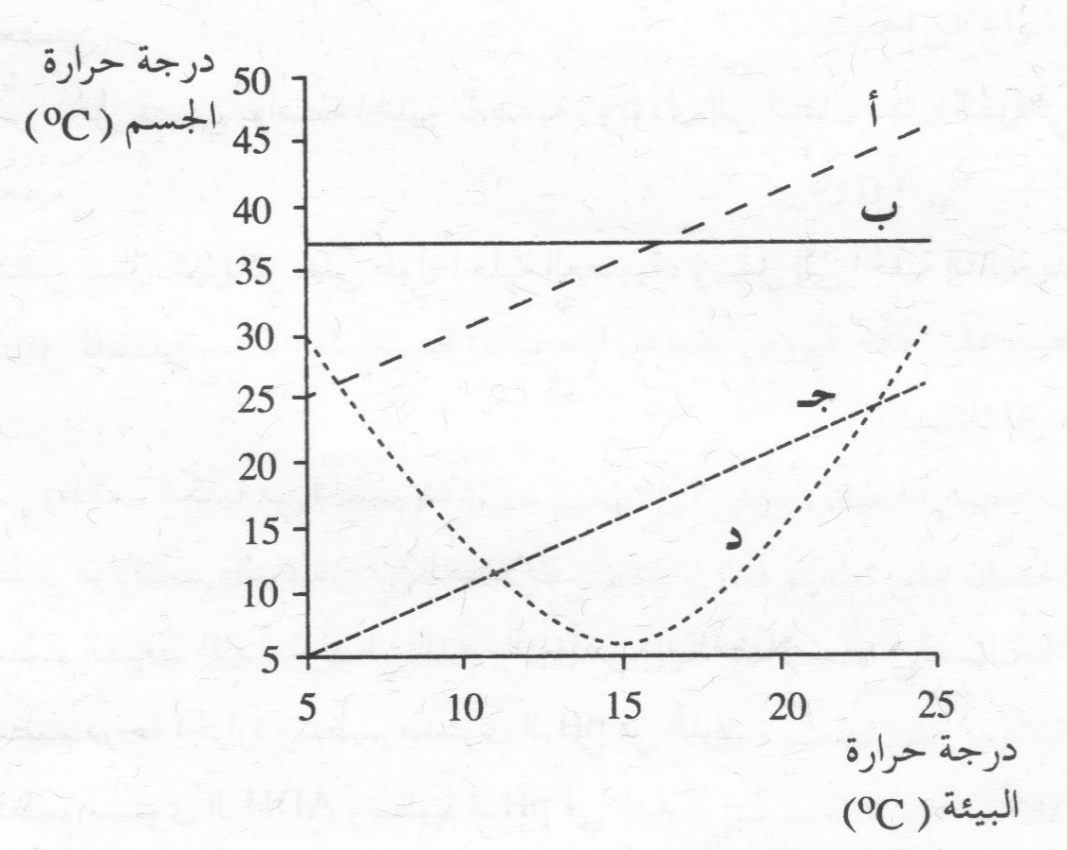 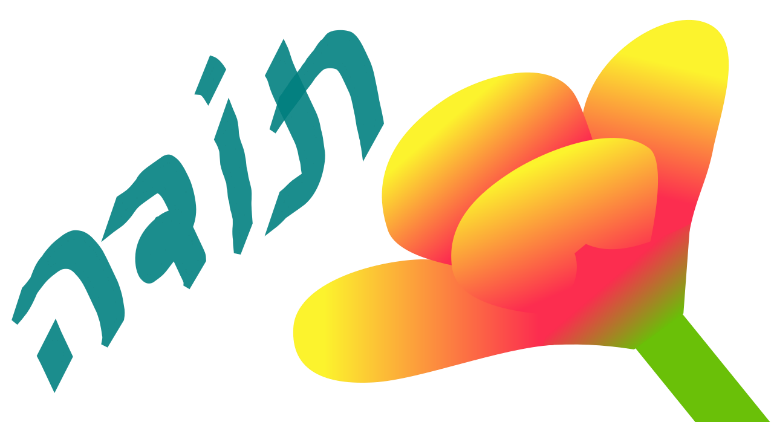 شكرا
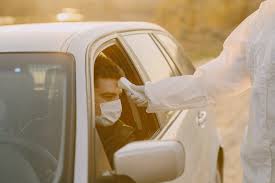 [Speaker Notes: עברנו את פרעה, נעבור גם את זה – בידיים שלנו]
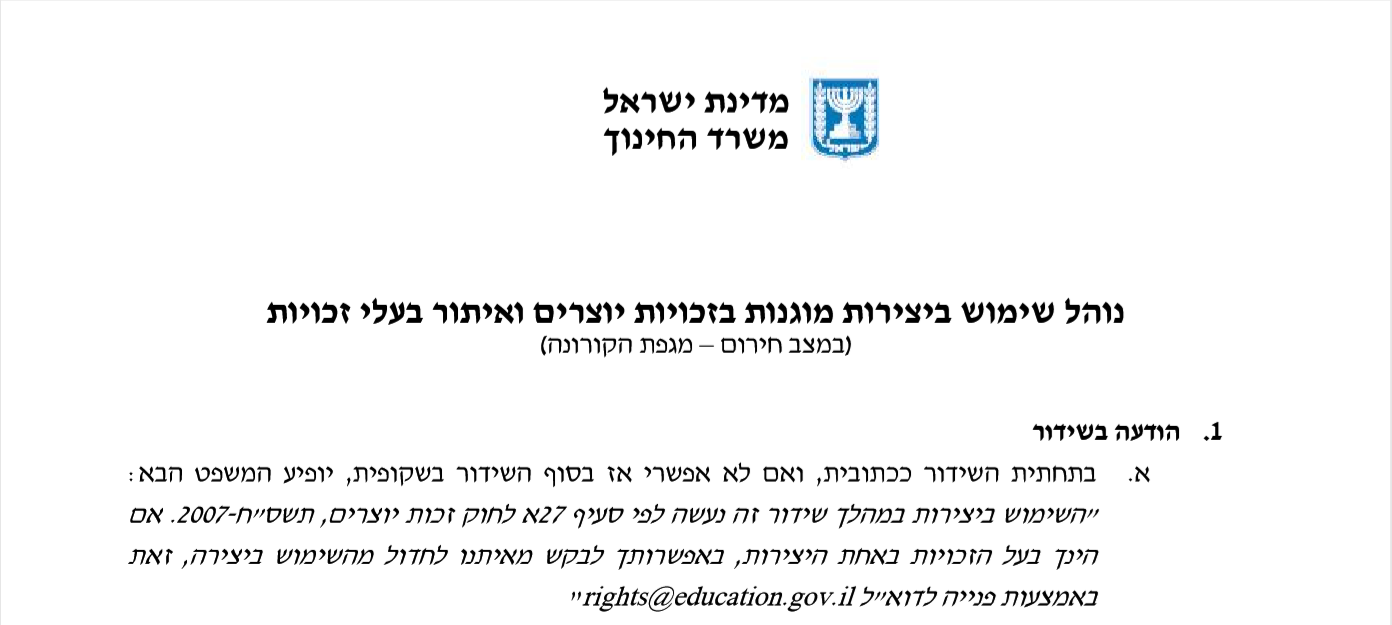 جميع الحقوق محفوظة لاستعمال المنتج وإيجاد أصحاب الحق
שימוש ביצירות מוגנות בזכויות יוצרים ואיתור בעלי זכויות
يتم استخدام هذا المنتج أثناء هذا البث وفقًا للبند 27 أ من قانون حقوق الطبع والنشر لعام 2007. إذا كنت تمتلك حقوق أحد المنتجات ، فيمكنك أن تطلب منا التوقف عن استخدام المنتج، وذلك عبر البريد الإلكترونيrights@education.gov.il

השימוש ביצירות במהלך שידור זה נעשה לפי סעיף 27א לחוק זכות יוצרים, תשס"ח-2007. אם הינך בעל הזכויות באחת היצירות, באפשרותך לבקש מאיתנו לחדול מהשימוש ביצירה, זאת באמצעות פנייה לדוא"ל rights@education.gov.il